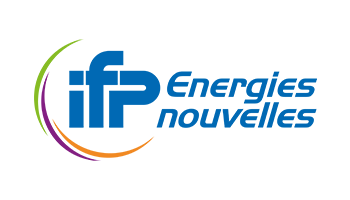 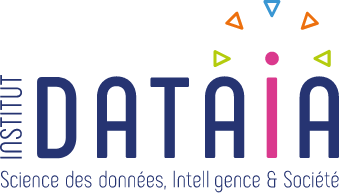 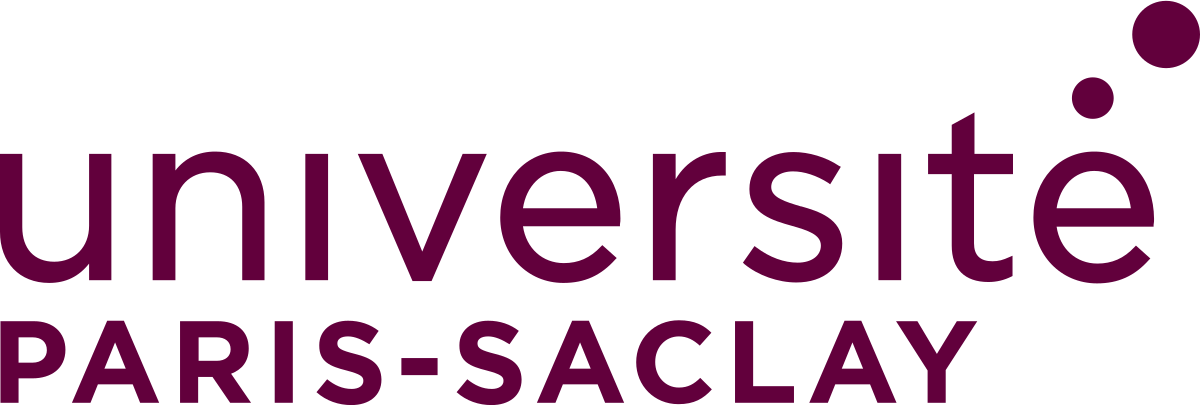 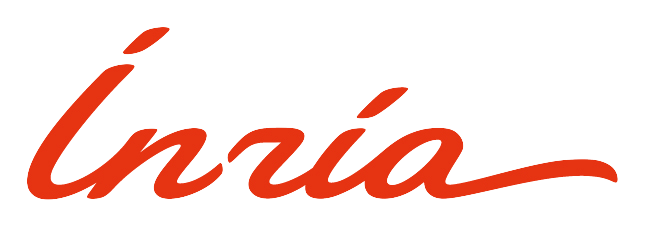 Accelerating mesh-based CFD simulations 
with Deep Learning
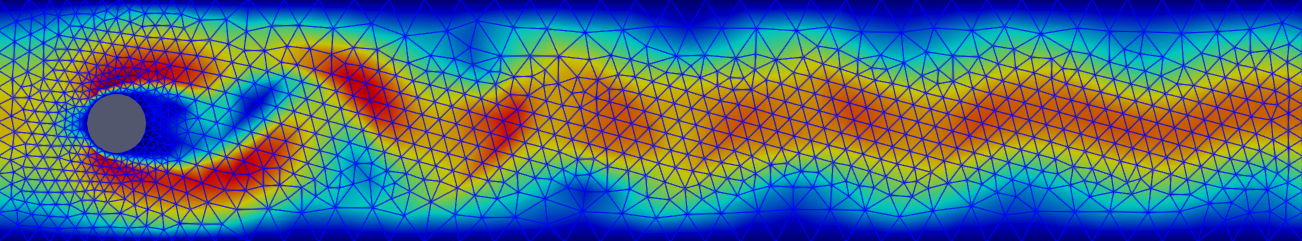 Supervisors : 

Marc Schoenauer (INRIA)
Michele-Alessandro Bucci (INRIA)
Guillaume Charpiat (INRIA)
Jean-Marc Gratien (IFPEN)
Thibault Faney (IFPEN)
Matthieu Nastorg
matthieu.nastorg@inria.fr
Introduction
2
General CFD procedure
Build geometry
Mesh generation
Set-up boundary conditions
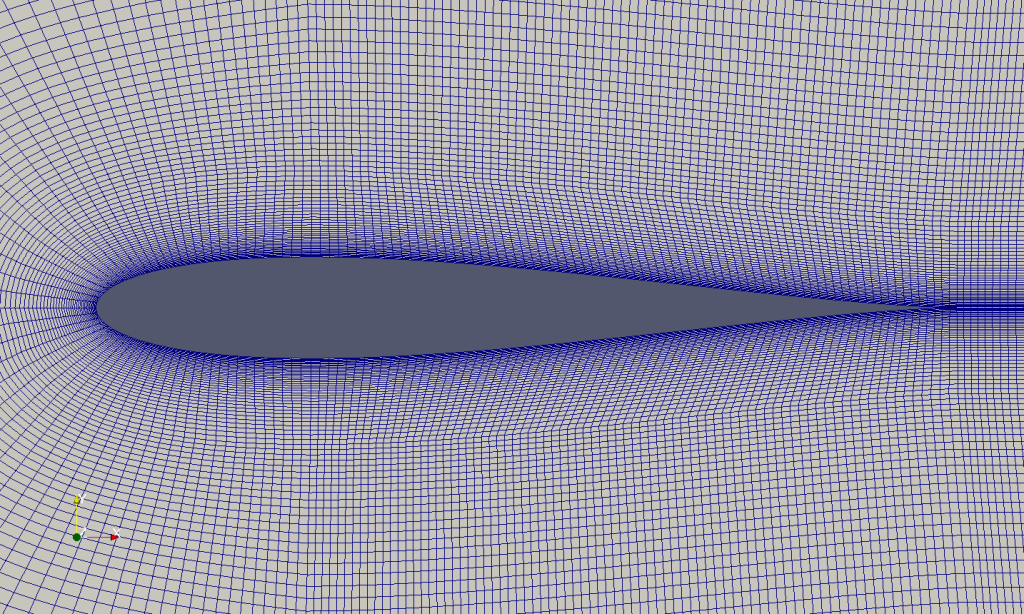 Pre-processing
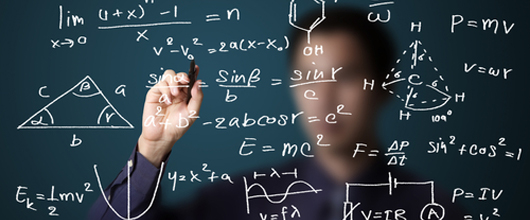 Solver
Specify numerical parameters
Numerical method (FD, FE, FV)
Discretization schemes
Solve the system
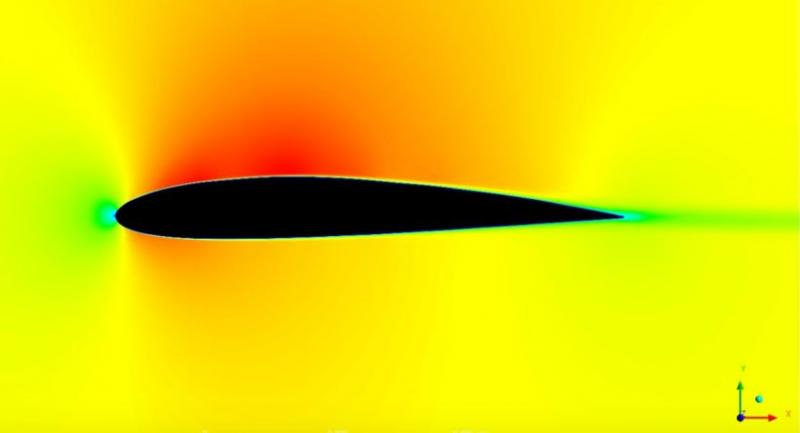 Post-processing
Visualize and interpret the results
Analyze flow fields
Make decision for design optimization
3
Incompressible Navier-Stokes equations
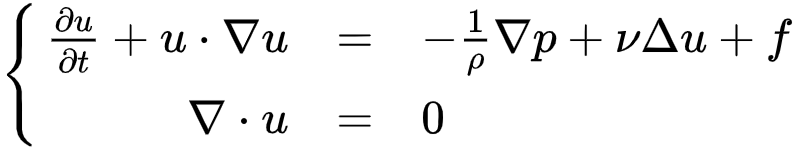 Incompressible Navier-Stokes equations
Splitting scheme strategy
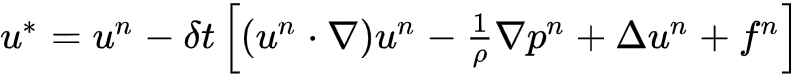 Compute tentative velocity u*
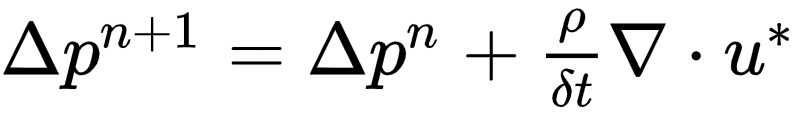 Poisson equation for pressure
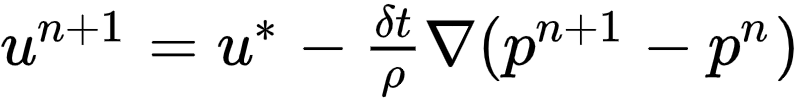 Update velocity
4
Numerical Methods for incompressible viscous flow : Hans Petter Langtangen, Kent-Andre Mardal, Ragnar Winther
Graph Neural Networks to solve 
Linear Systems from discretized PDEs
5
Deep Statistical Solver : Balthazar Donon, Wenzhuo Liu, Antoine Marot, Zhengying Liu, Isabelle Guyon, et al..
Statistical Problem
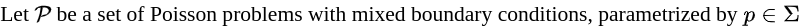 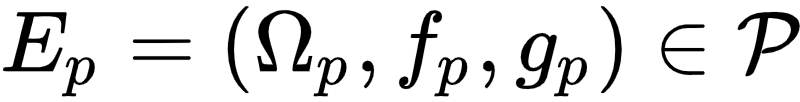 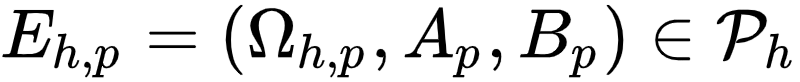 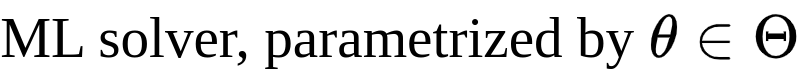 FEM discretization
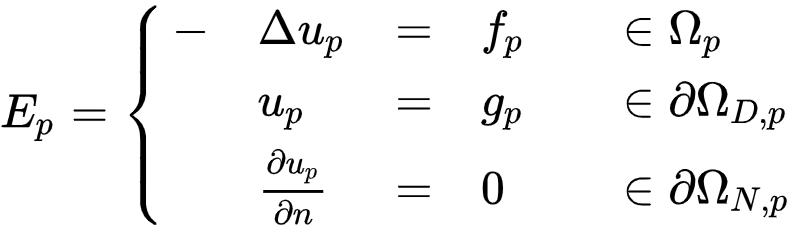 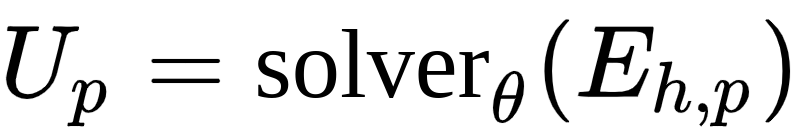 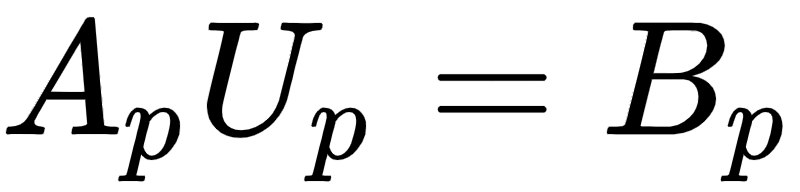 6
Statistical Problem
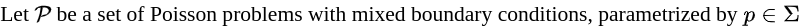 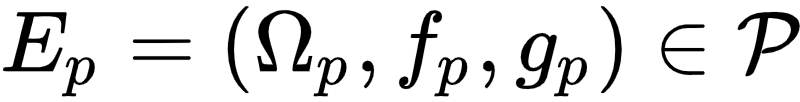 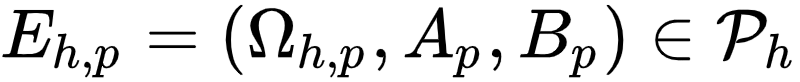 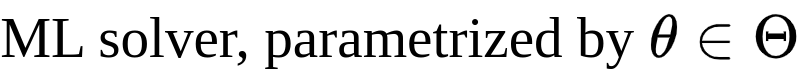 FEM discretization
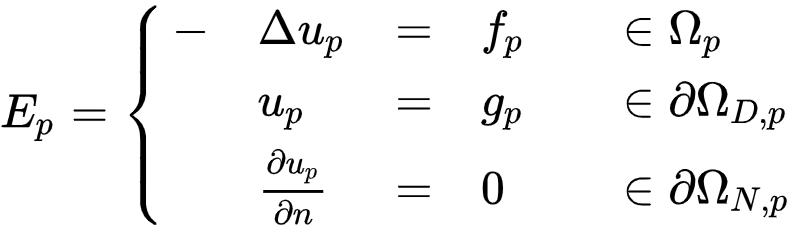 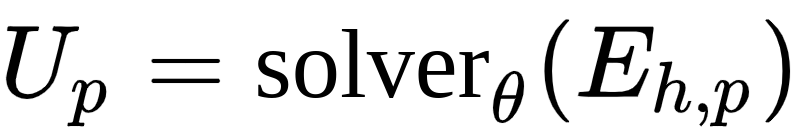 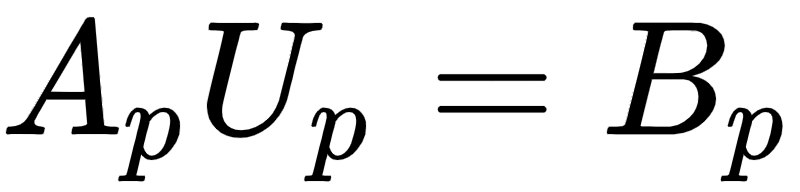 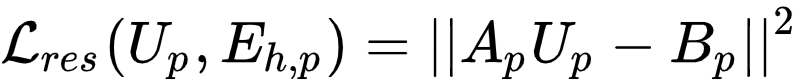 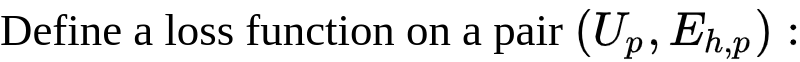 7
Statistical Problem
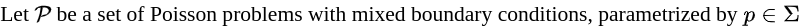 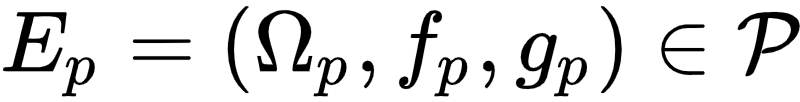 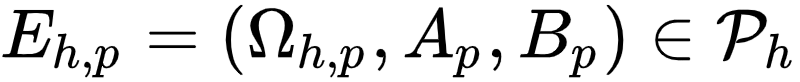 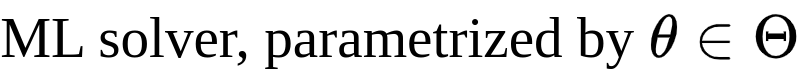 FEM discretization
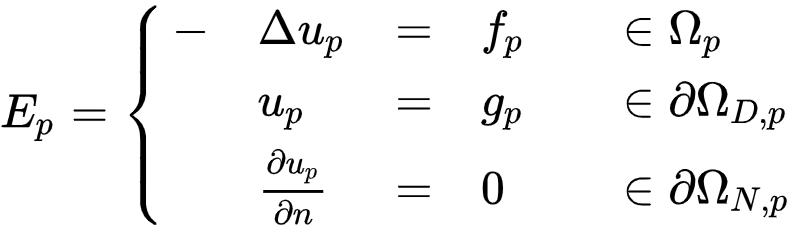 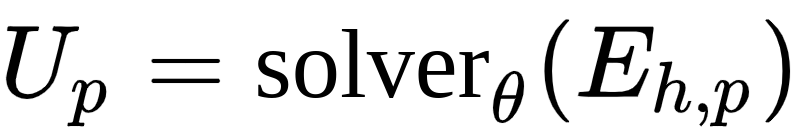 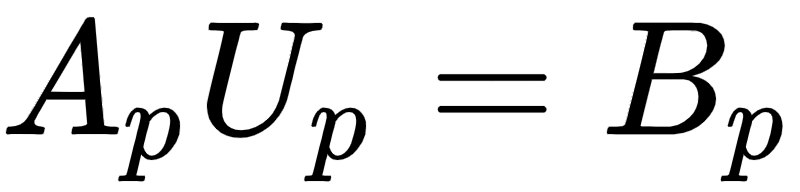 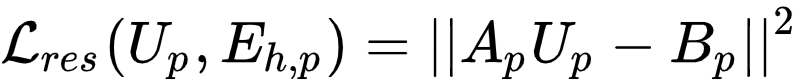 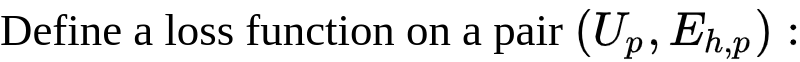 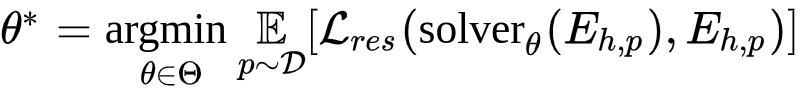 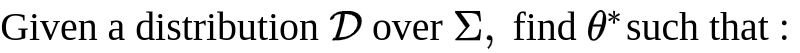 8
Dataset description
Random 2D domains discretized with GMSH. Coordinates in the unit square.  ⋍ 400 - 600 nodes per geometries.
Force function fp(x,y) and boundary function gp(x,y) are defined as polynomials with coefficients ri uniformly sampled in [-10,10] :
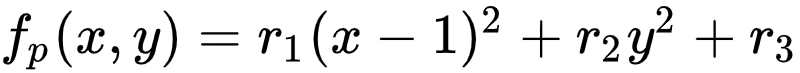 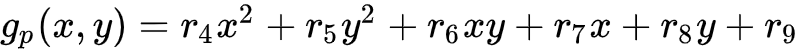 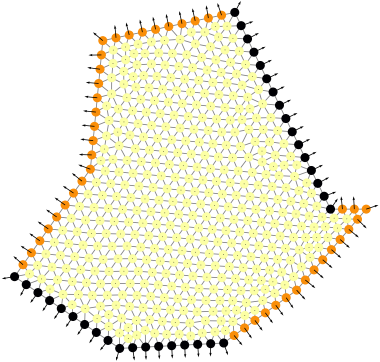 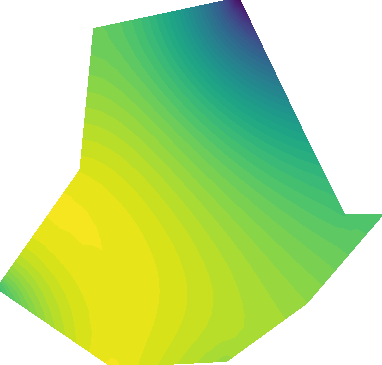 Training set : 50000 samples
Validation set : 10000 samples
Test set : 10000 samples
Dirichlet
Neumann
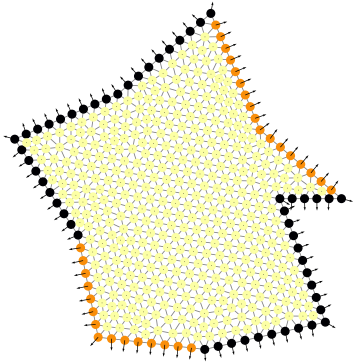 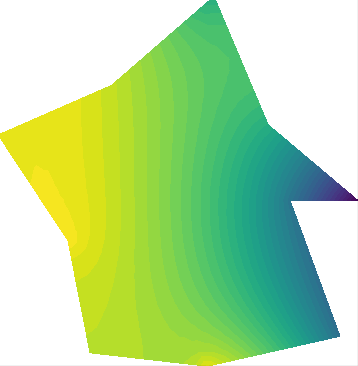 9
Mesh Graph Structure
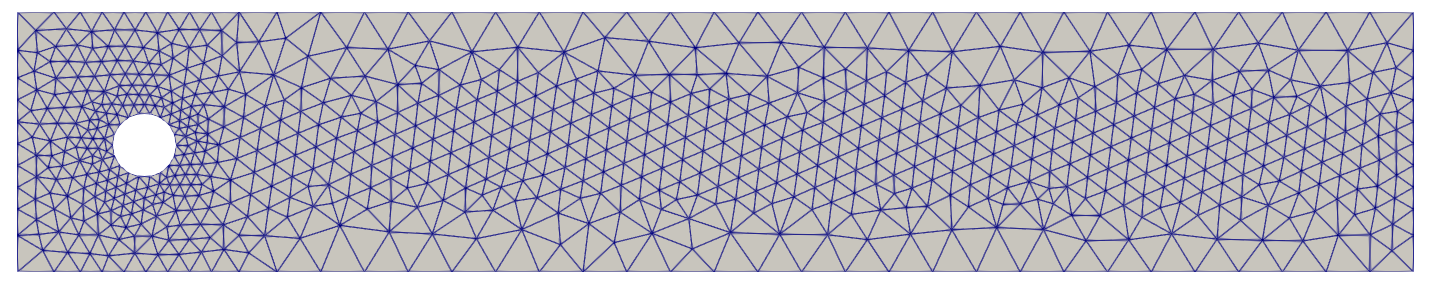 “Flow over Cylinder” mesh
Graph : G = (n, A, B)
n : number of nodes in the mesh.
Interaction between nodes : A = (Ai,j) ∈ RdA
Local external inputs : B = (Bi) ∈ RdB
State of the graph : U = (Ui) ∈ RdU
a1,2≠ a2,1
U1
B1
U2
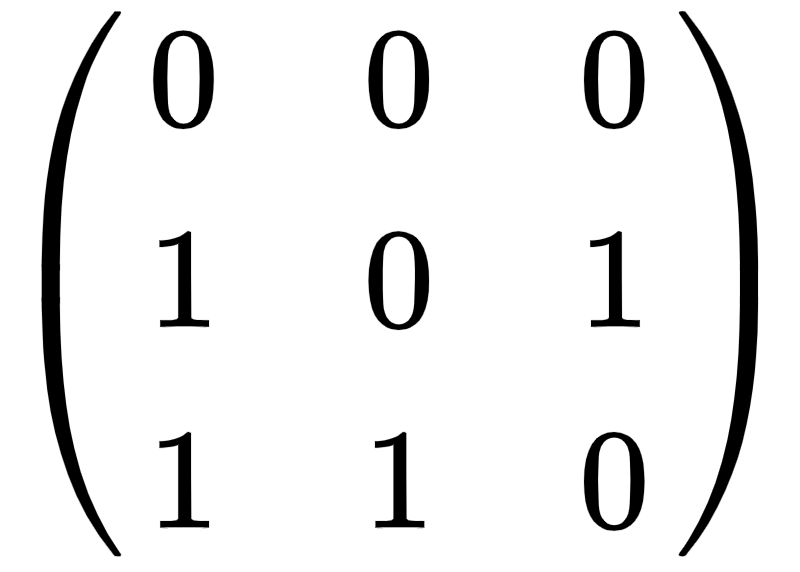 B2
a1,3≠ a3,1
a2,3= a3,2
U3
B3
Adjacency Matrix
Example of graph with 3 nodes
Graph Neural Networks
Graph Neural Networks : extend the idea of convolution on graphs.
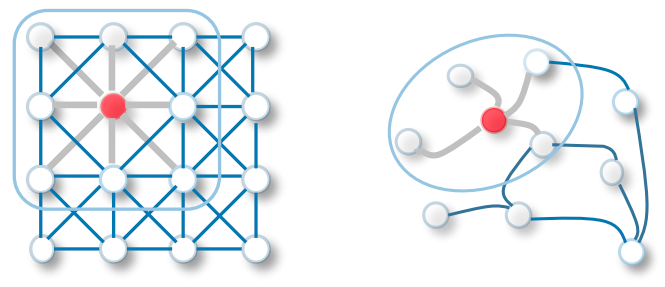 (left) CNN on structured grids. 
(right) GNN on unstructured grids
Message Passing Neural Networks (MPNNs) : General framework to learn the information shared between the nodes.

Multiple MPNNs layers : a node receives / transmits information to nodes located n layers away.
j
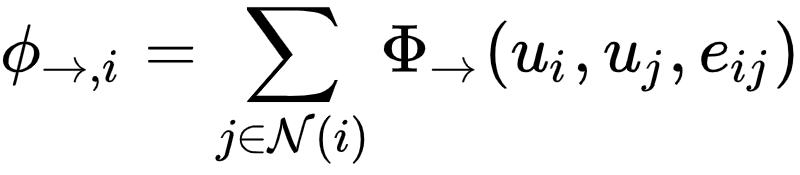 j
i
j
11
Mathematical expression of the “red” message passing
An initial solution U0 is encoded to its latent representation H0.
Trainable function
...
Intermediate solution
Ûk
Intermediate hidden state
Hk
Initial process
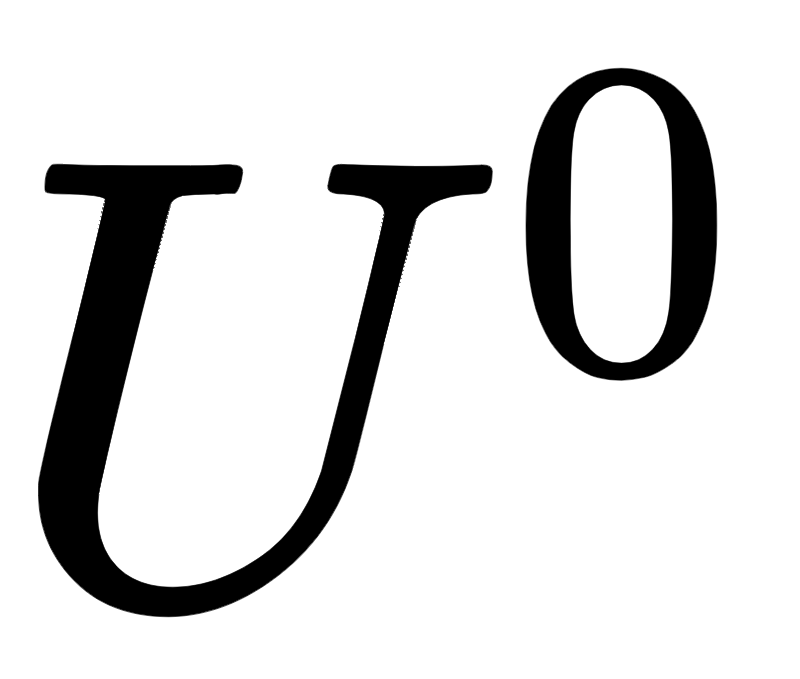 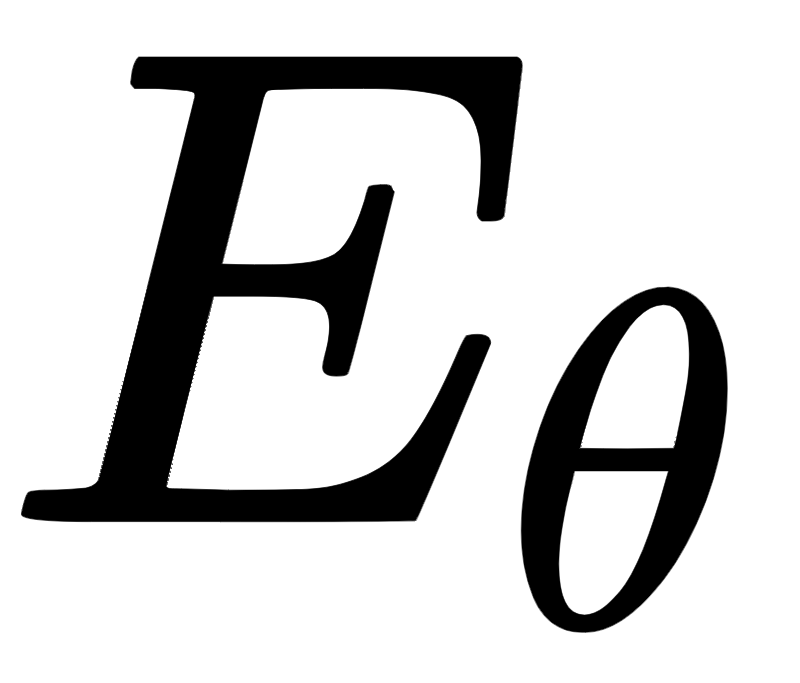 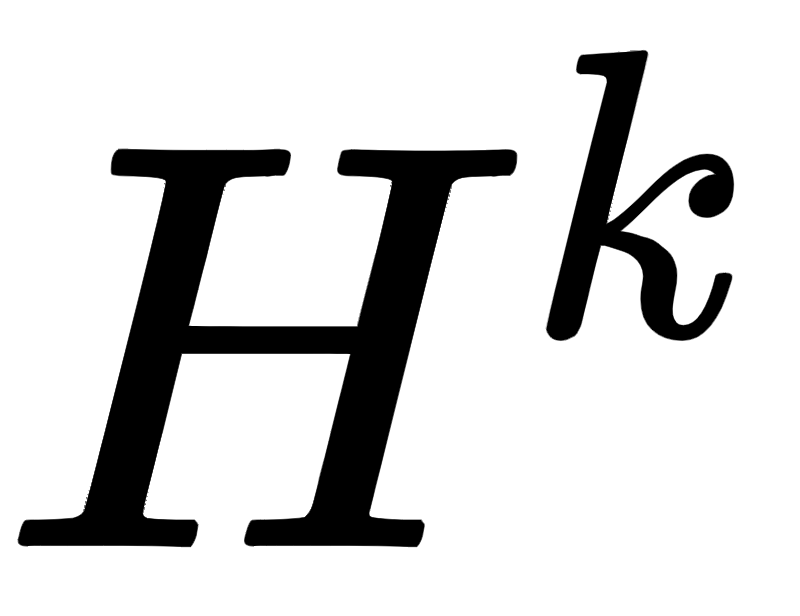 An initial solution U0 is encoded to its latent representation H0. 
Recurrent process that acts on the latent state Hk. Dirichlet nodes are preserved across iterations.
Trainable function
...
Intermediate solution
Ûk
Intermediate hidden state
Hk
Initial process
Recurrent process on the latent state
Dirichlet
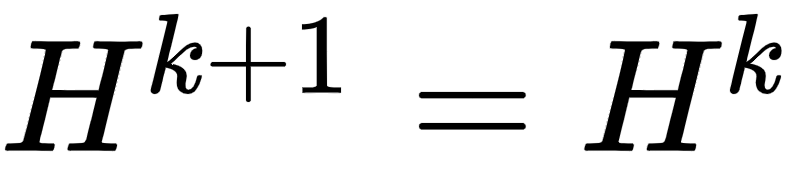 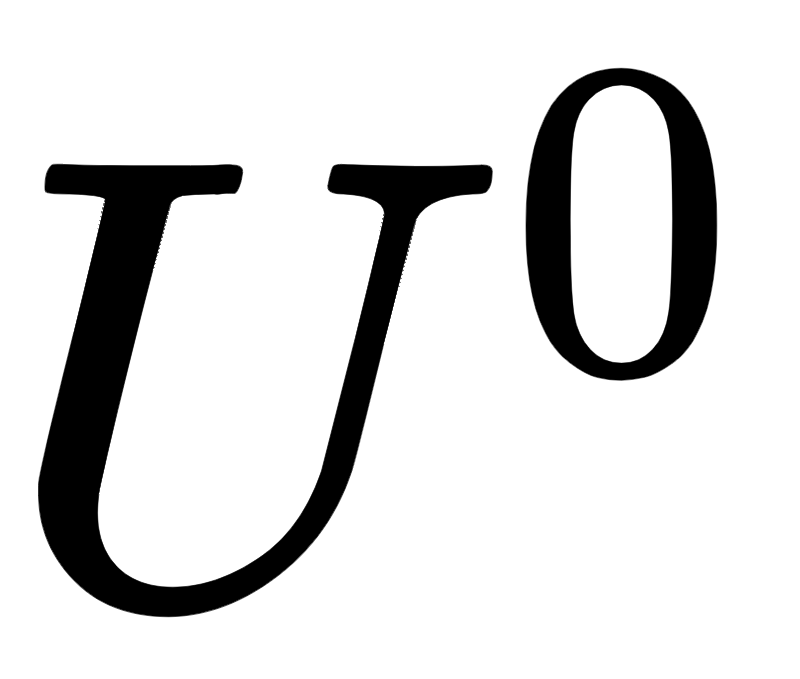 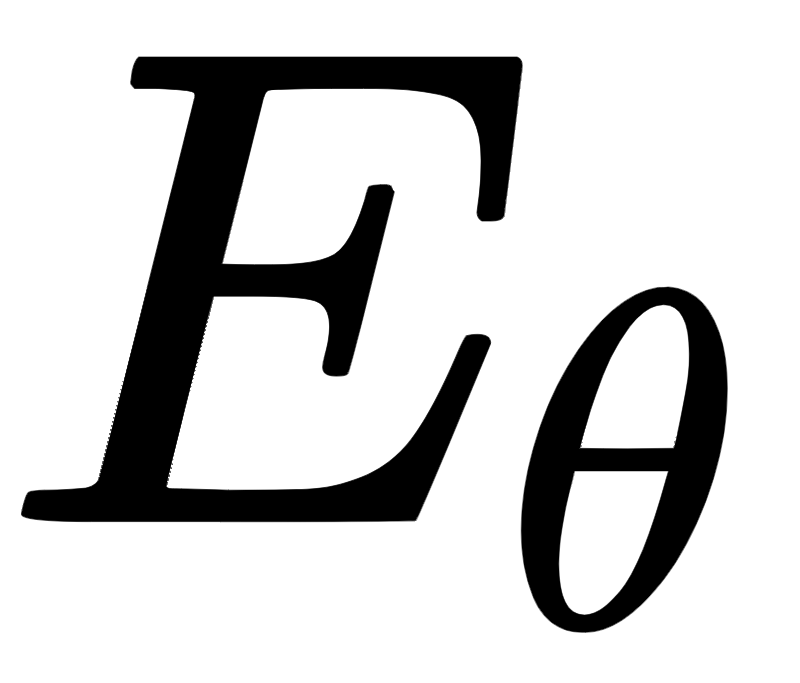 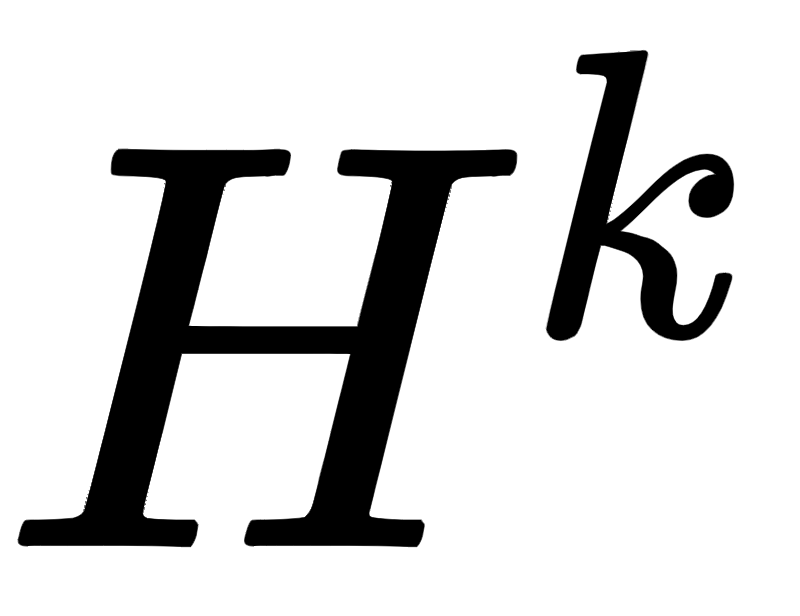 An initial solution U0 is encoded to its latent representation H0. 
Recurrent process that acts on the latent state Hk. Dirichlet nodes are preserved across iterations.
Interior nodes are computed in a ResNet-like fashion using a combination of Message Passing Neural Networks and GRU cell.
Trainable function
...
Intermediate solution
Ûk
Intermediate hidden state
Hk
Initial process
Recurrent process on the latent state
Dirichlet
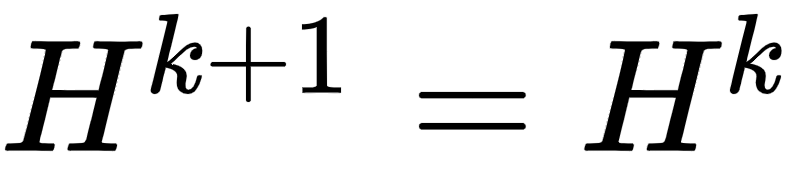 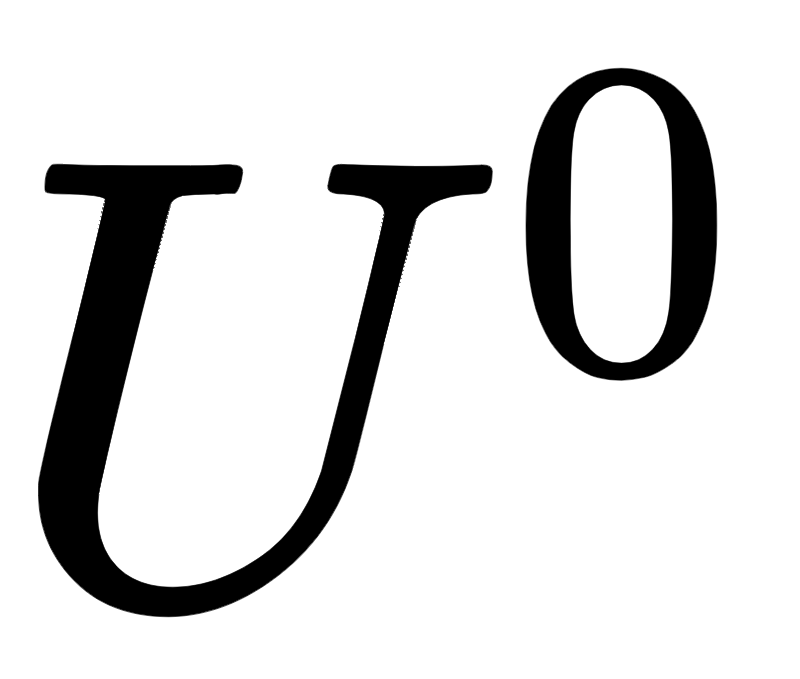 Interior
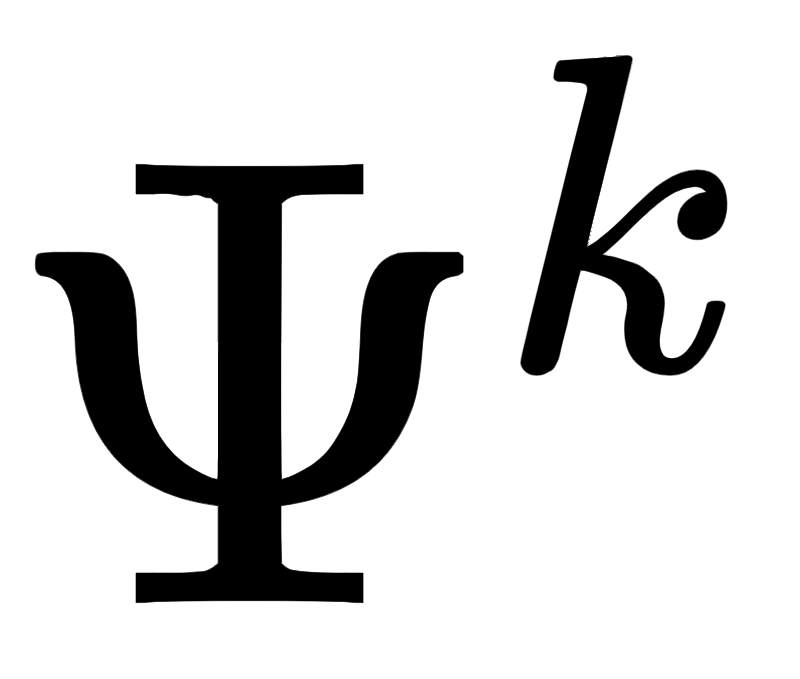 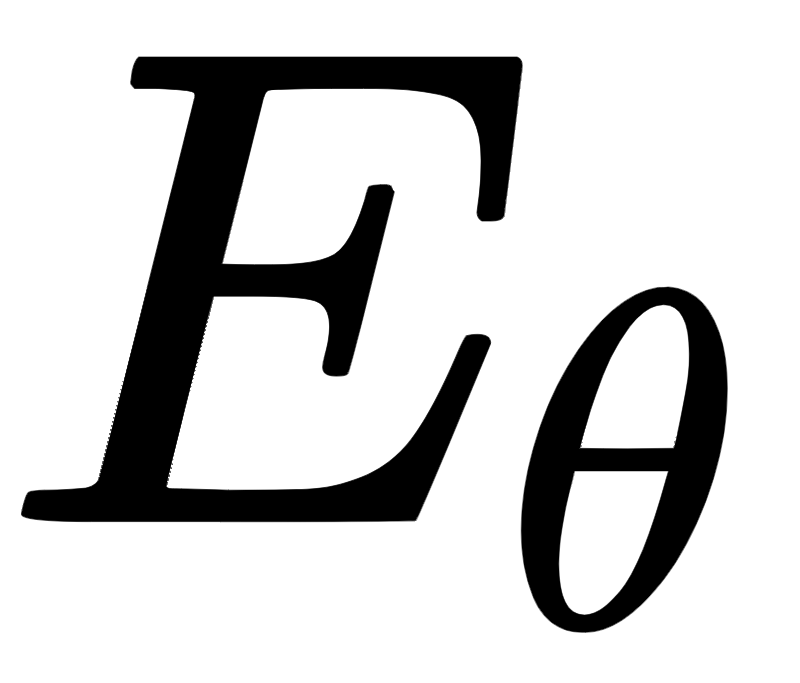 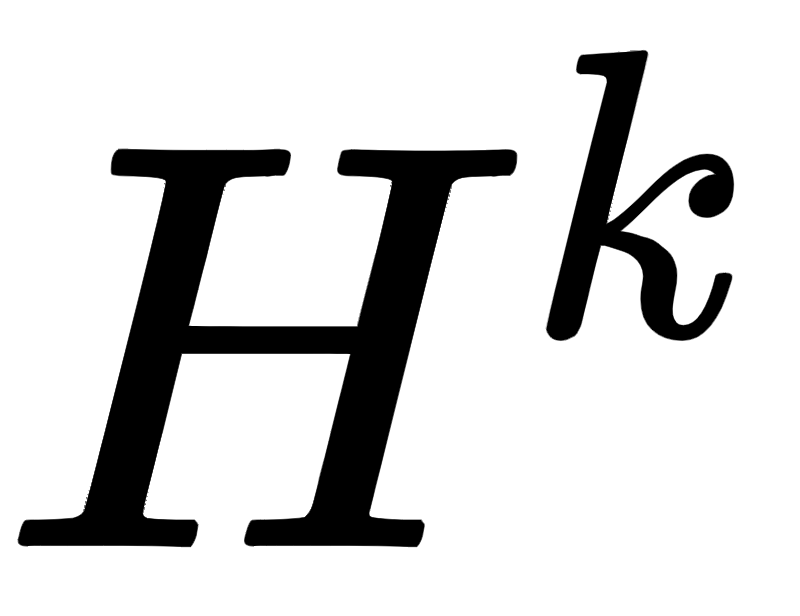 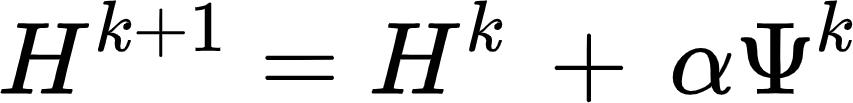 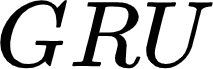 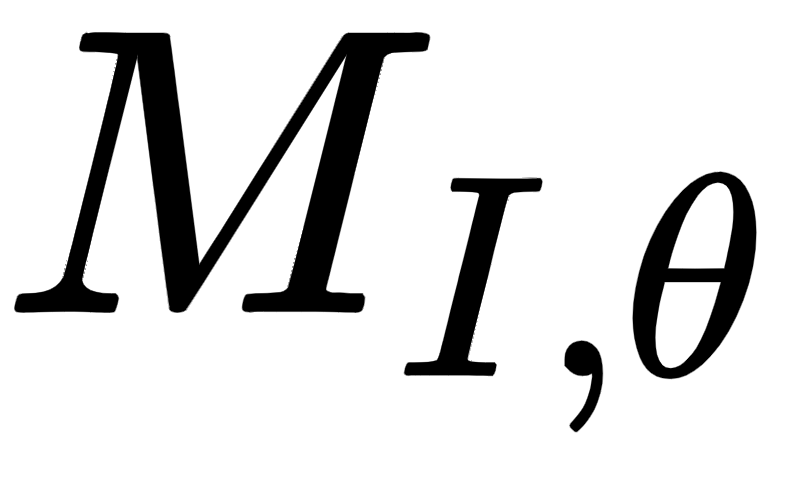 Graph info
Node info
An initial solution U0 is encoded to its latent representation H0. 
Recurrent process that acts on the latent state Hk. Dirichlet nodes are preserved across iterations.
Interior nodes are computed in a ResNet-like fashion using a combination of Message Passing Neural Networks and GRU cell.
A specific Message Passing is computed to enforce Neumann boundary conditions.
Trainable function
...
Intermediate solution
Ûk
Intermediate hidden state
Hk
Initial process
Recurrent process on the latent state
Dirichlet
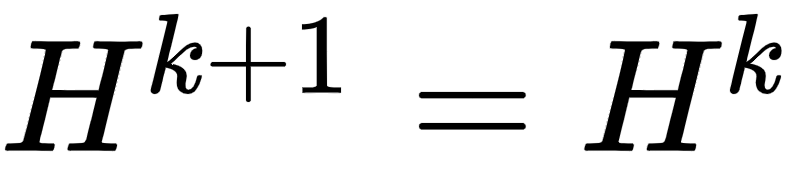 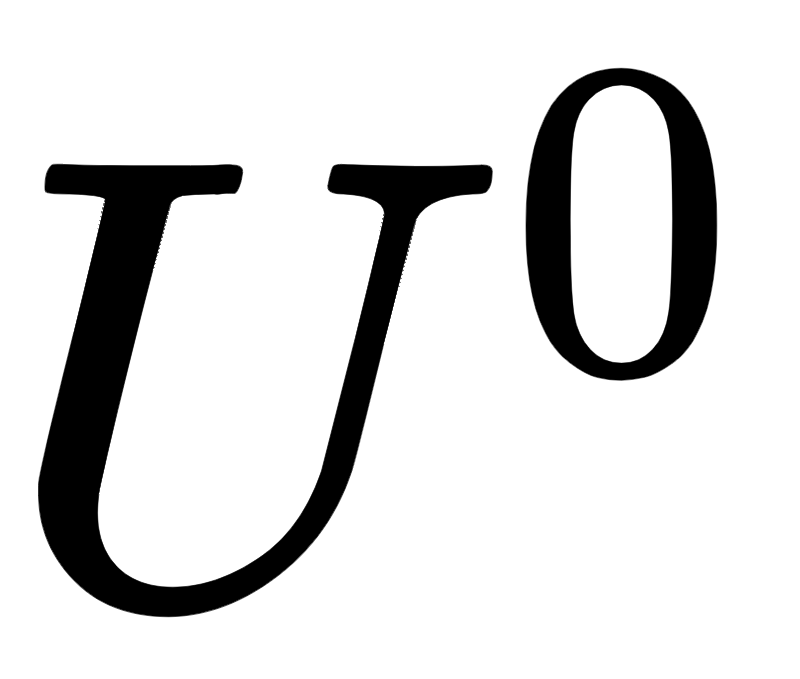 Interior
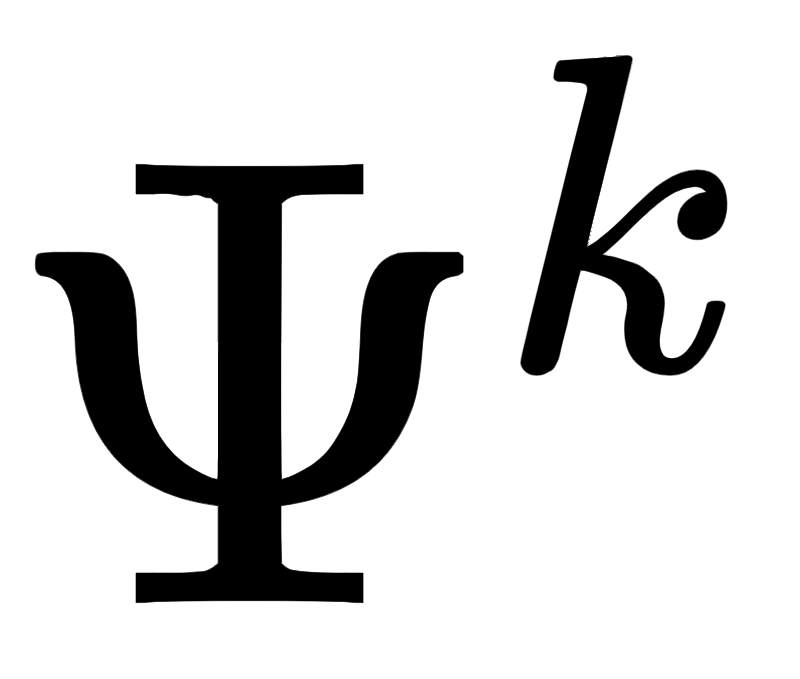 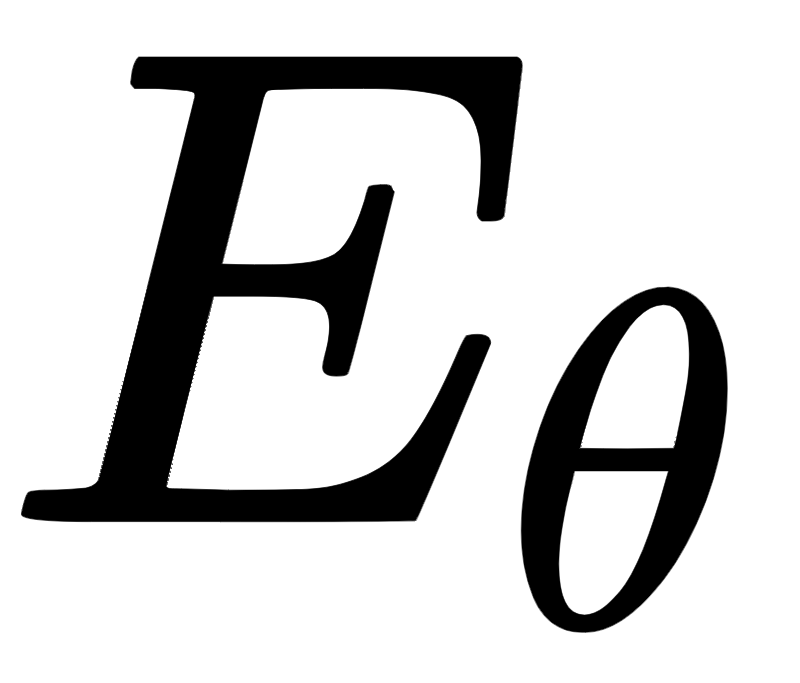 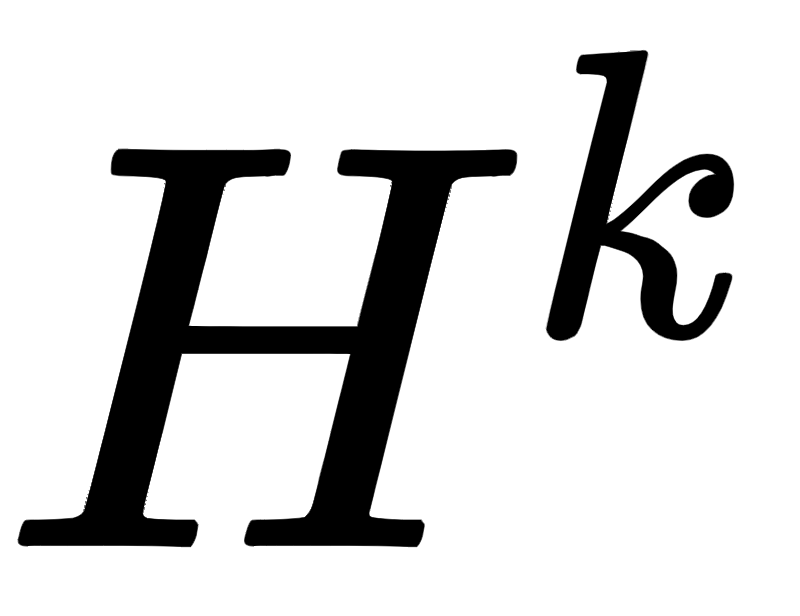 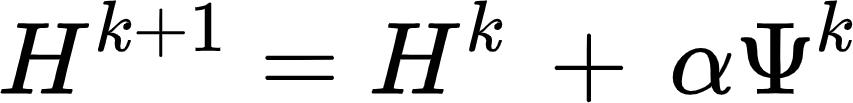 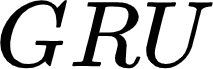 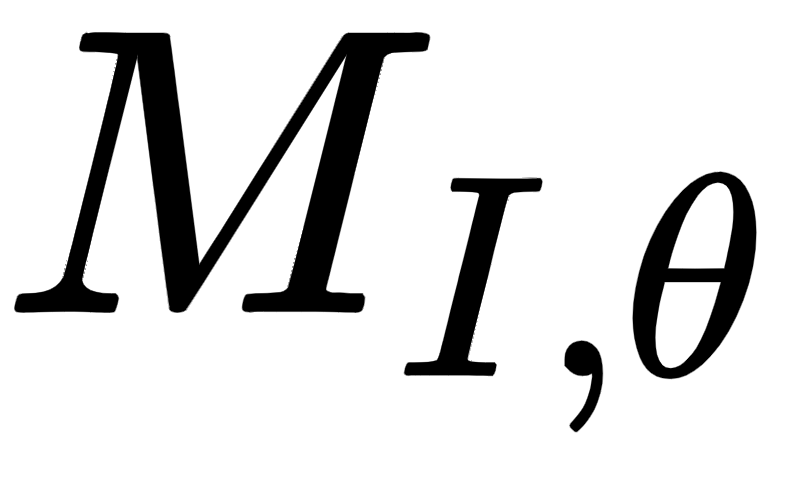 Graph info
Node info
Neumann
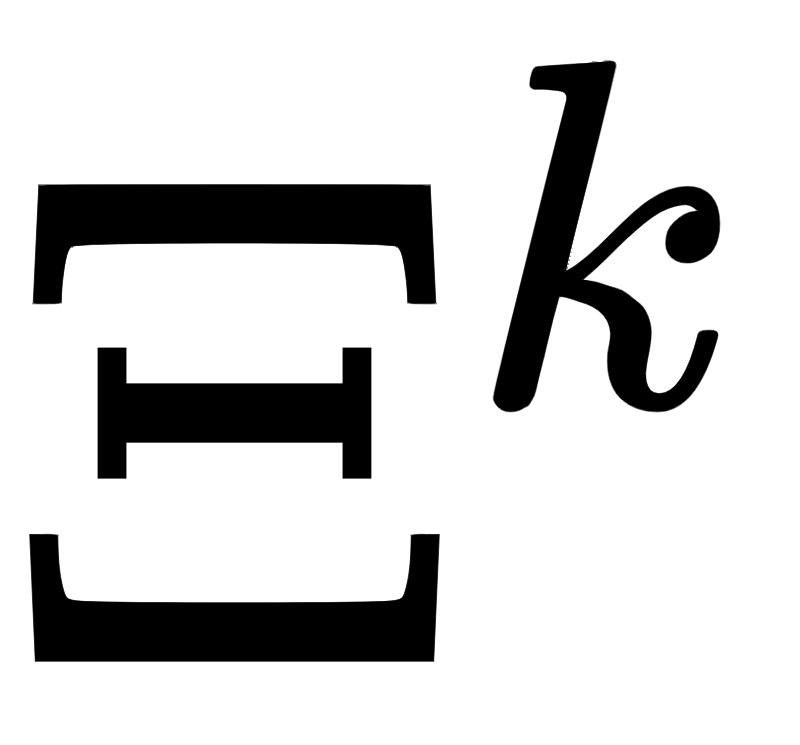 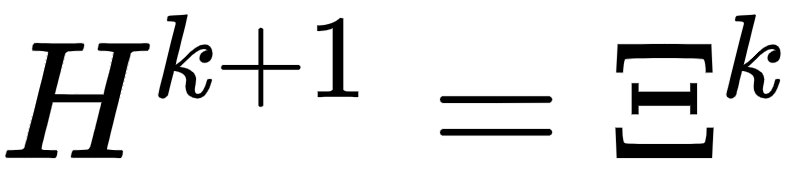 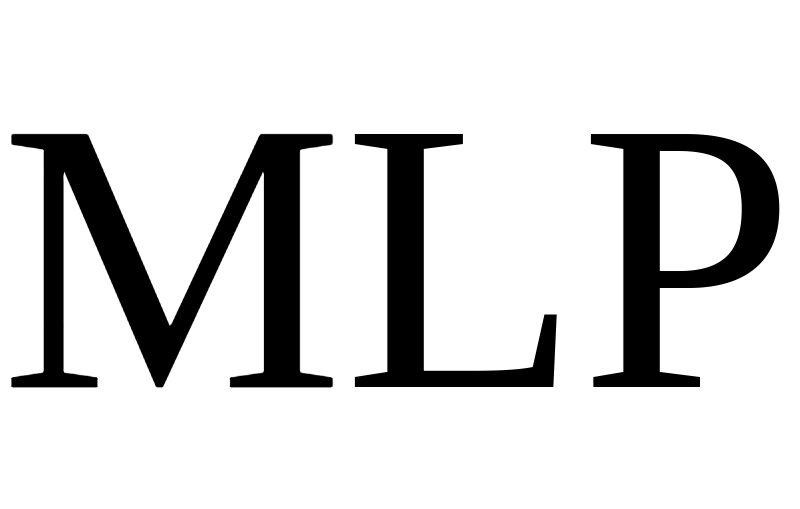 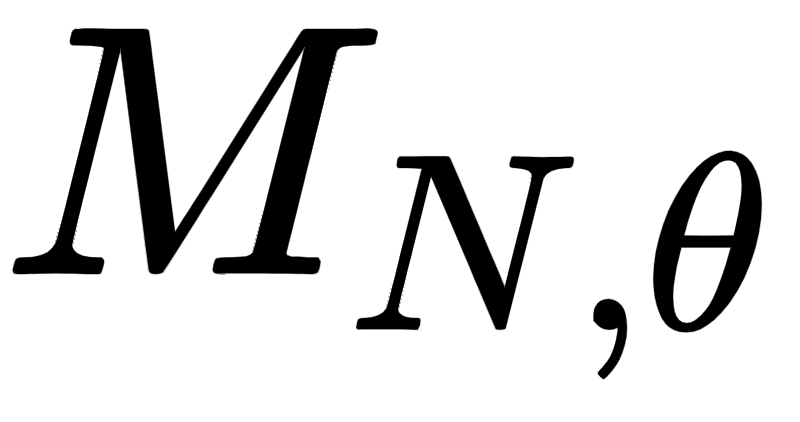 An initial solution U0 is encoded to its latent representation H0. 
Recurrent process that acts on the latent state Hk. Dirichlet nodes are preserved across iterations.
Interior nodes are computed in a ResNet-like fashion using a combination of Message Passing Neural Networks and GRU cell.
A specific Message Passing is computed to enforce Neumann boundary conditions.
At each iteration, the latent state Hk+1 is decoded to a meaningful physical solution Ûk+1 from which the intermediate losses are computed.
Trainable function
...
Intermediate solution
Ûk
Intermediate hidden state
Hk
Initial process
Storage of loss functions
Recurrent process on the latent state
Dirichlet
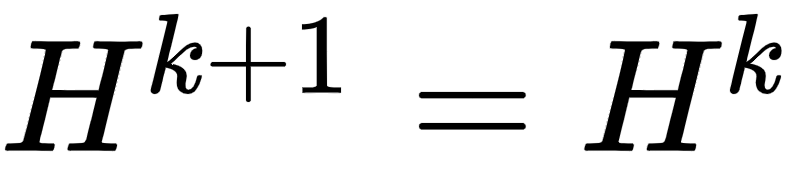 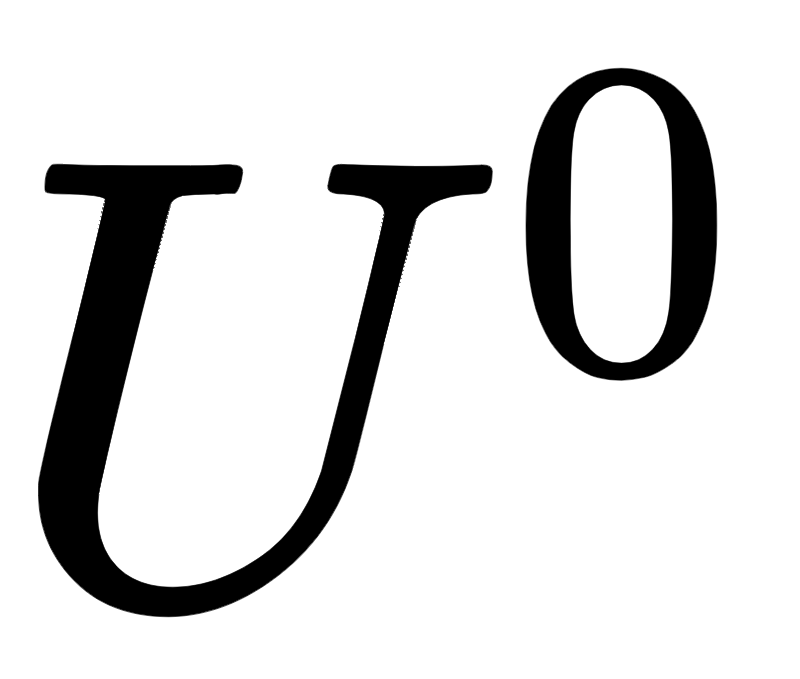 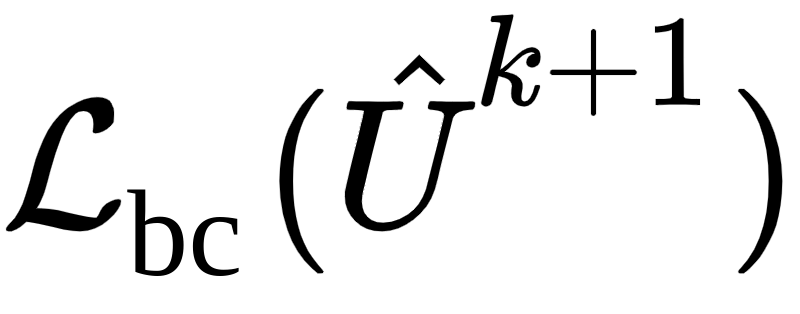 Interior
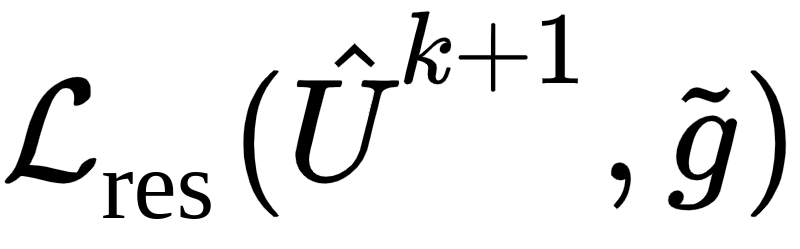 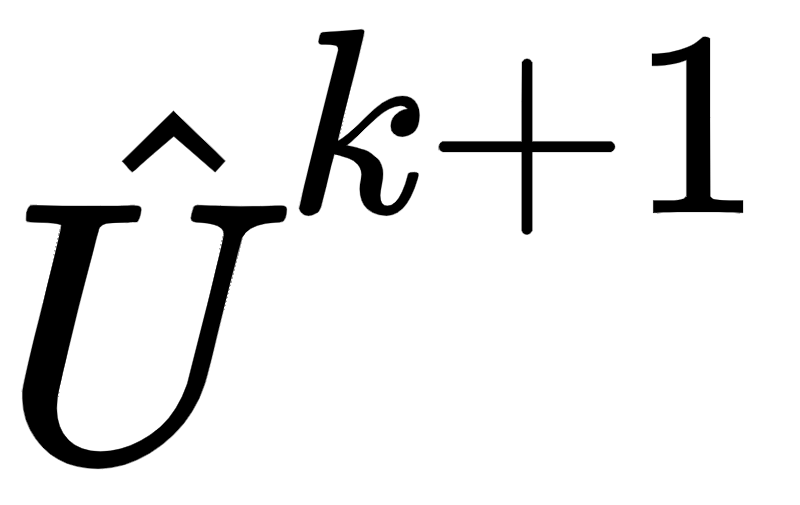 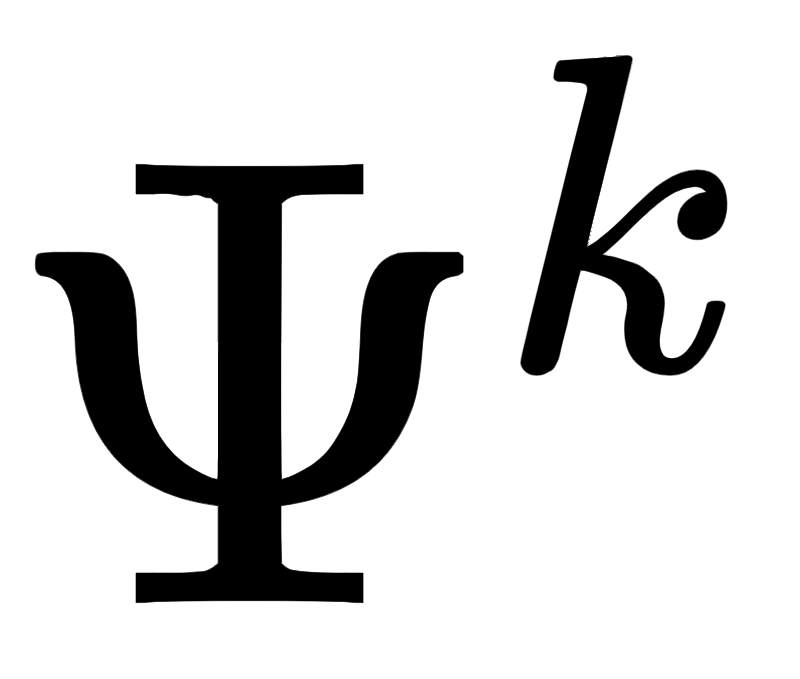 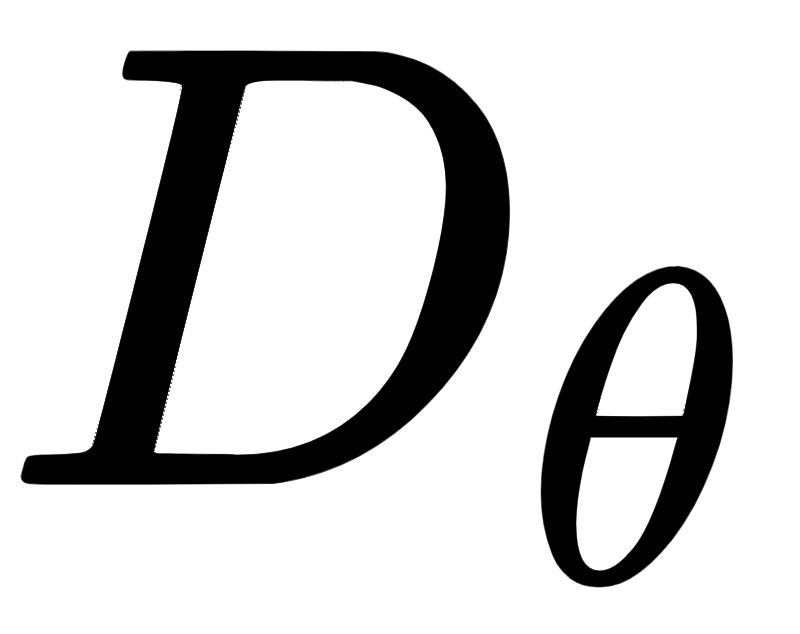 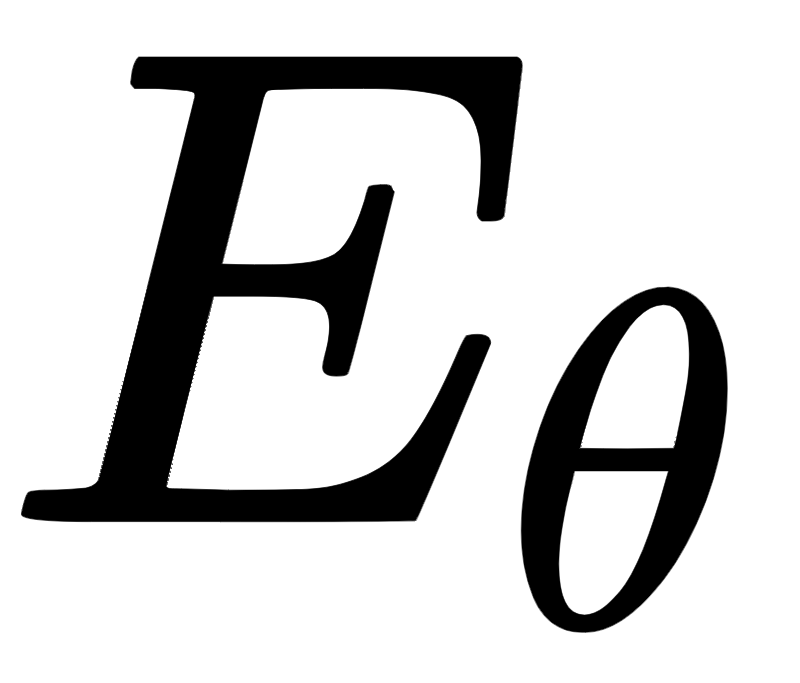 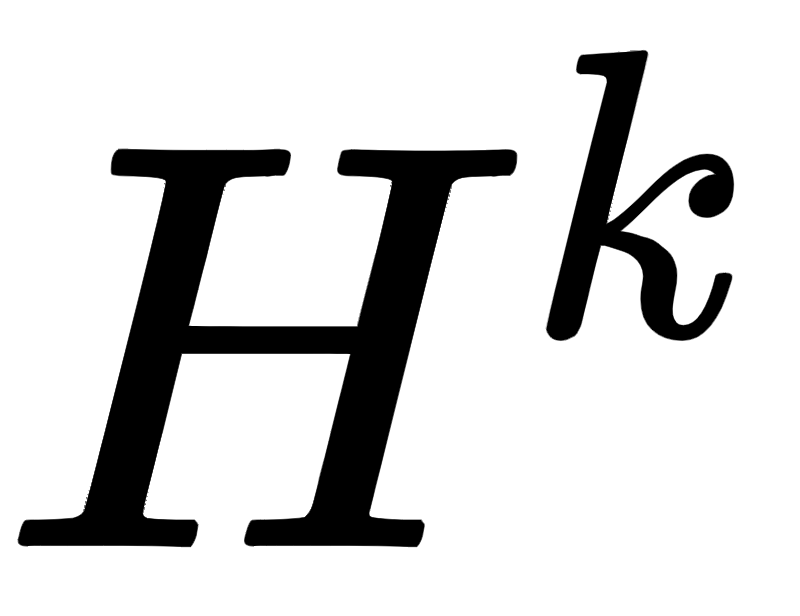 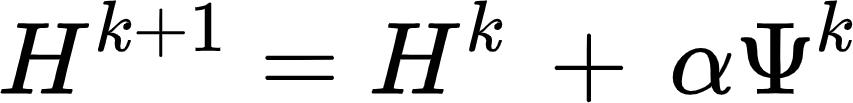 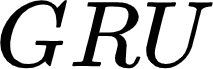 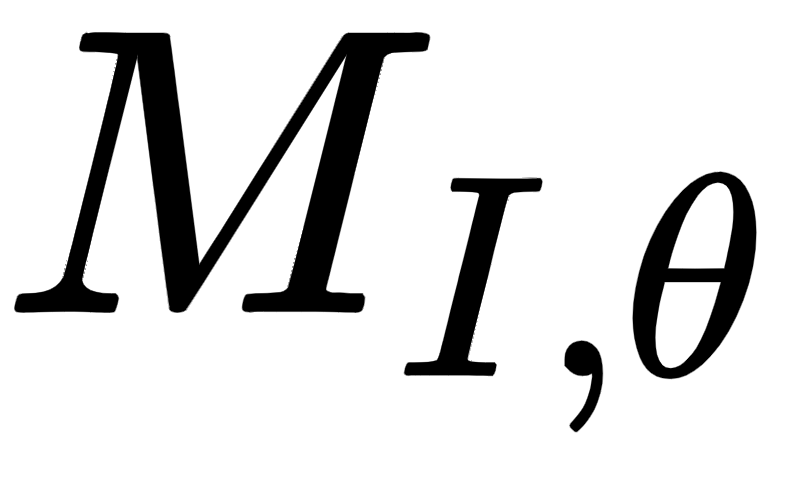 Graph info
Node info
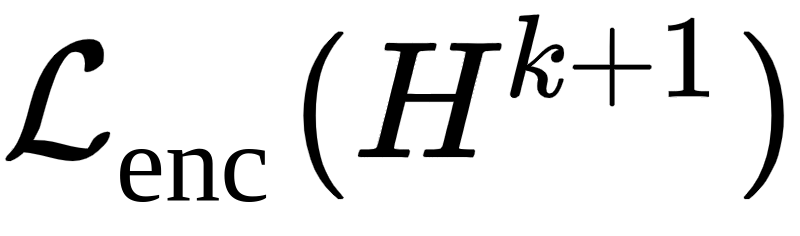 Neumann
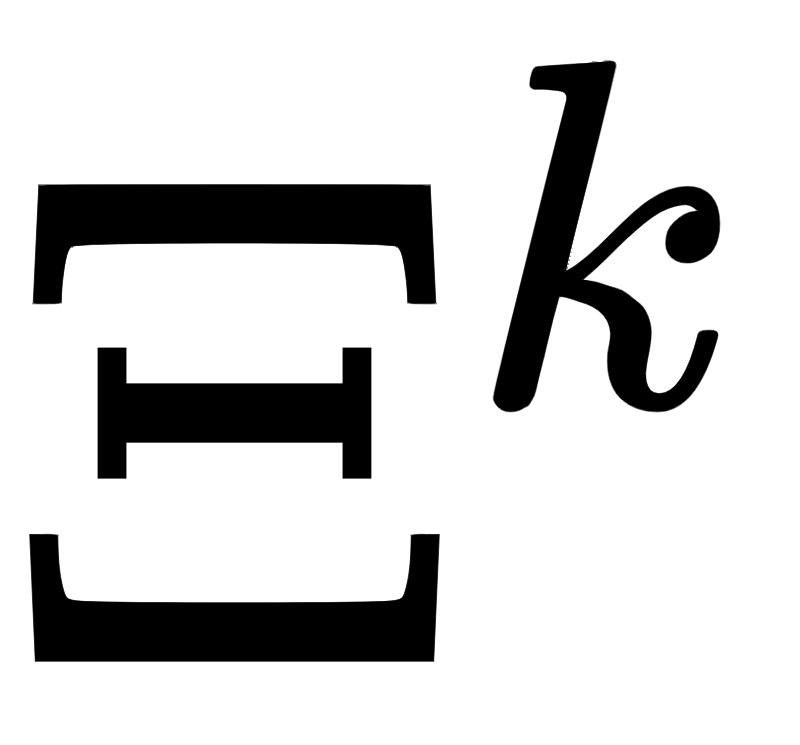 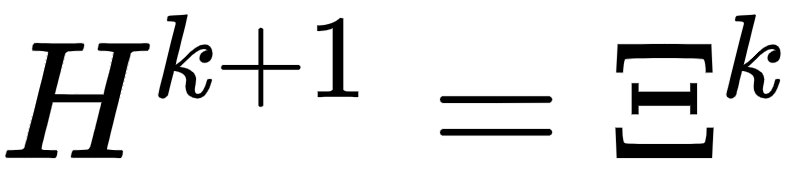 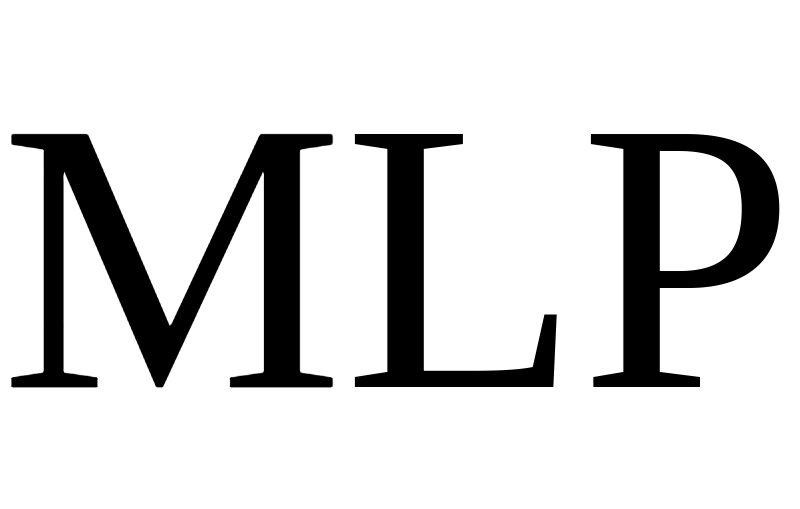 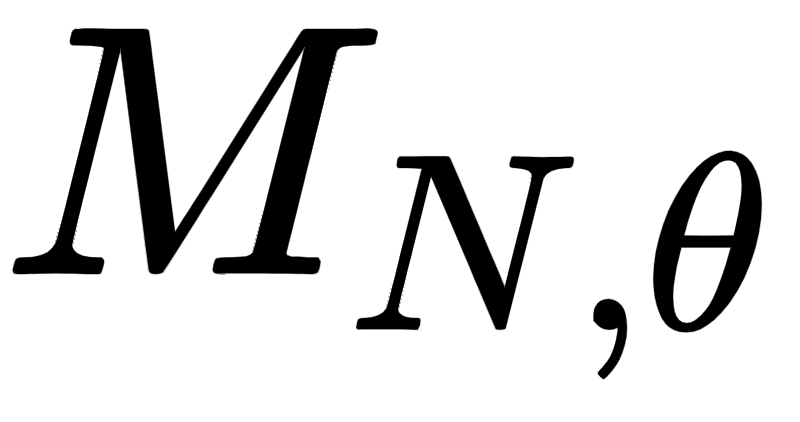 Results - Dirichlet only
Implemented in Pytorch. Training done for 48h on 4 Nvidia GTX 1080i GPUs reaching 400 epochs.
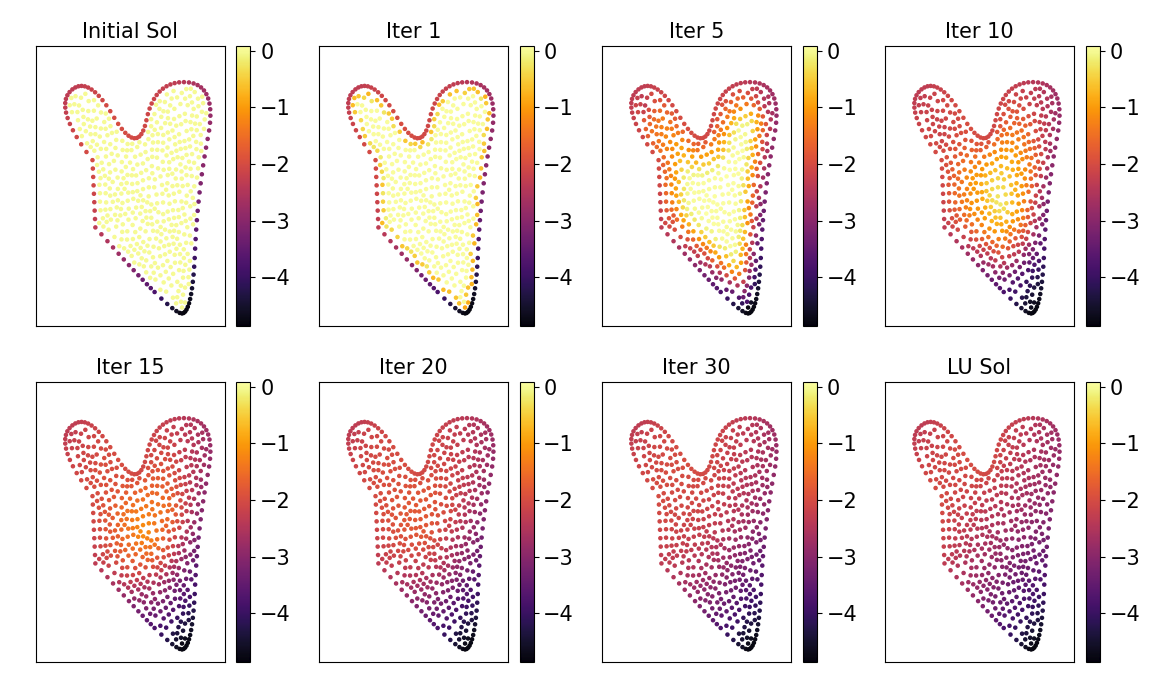 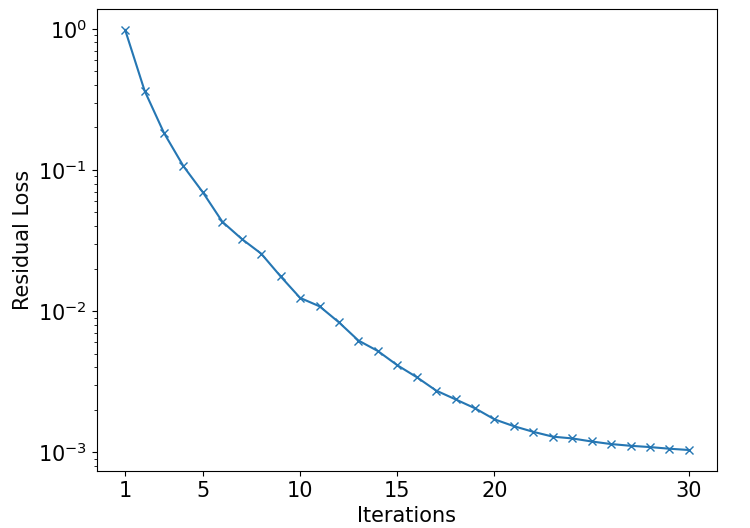 Evolution of the solution of the Poisson problem across iterations - initialized at 0 (top left) to be compared with the LU solution (bottom right)
Evolution of the residual loss across the 30 iterations - Final value of order 1.e-4
17
Metrics results
Results - Mixed boundary conditions
Implemented in Pytorch. Training done for 48h on 4 Nvidia GTX 1080i GPUs reaching 400 epochs.
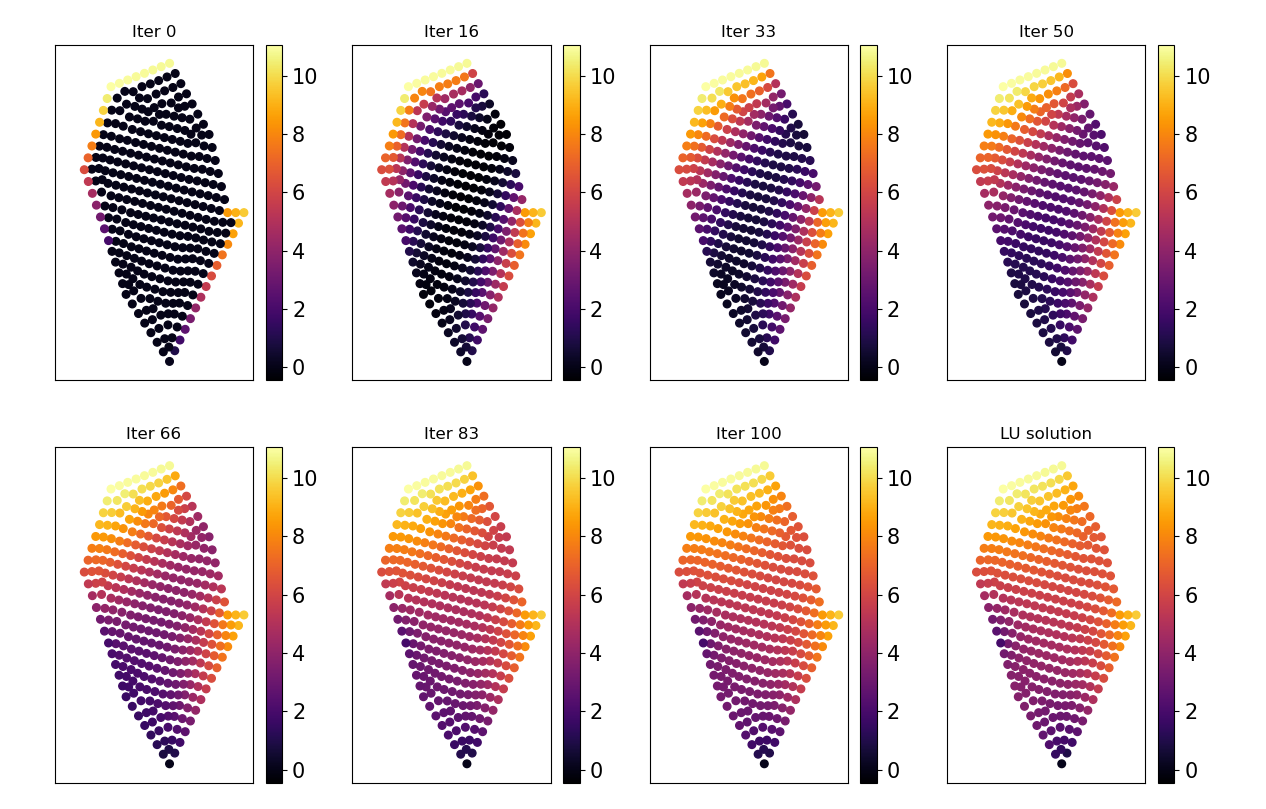 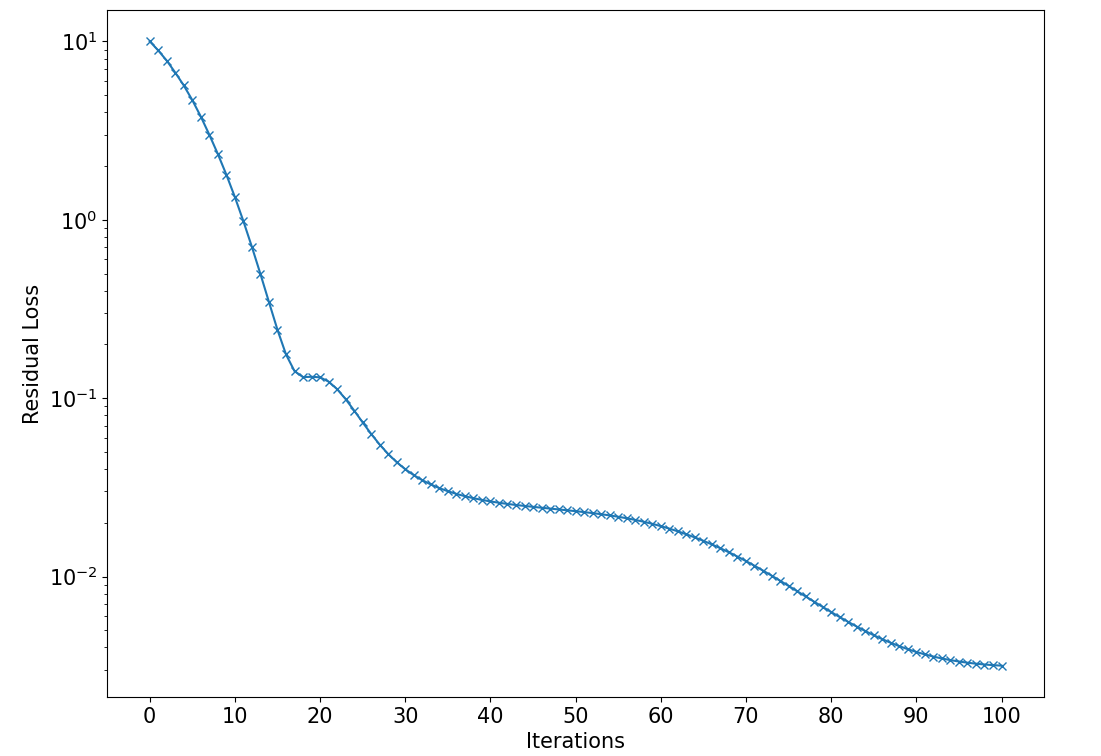 Evolution of the solution of the Poisson problem across iterations - initialized at 0 (top left) to be compared with the LU solution (bottom right)
Evolution of the residual loss across the 100 iterations - Final value of order 1.e-3
18
Metrics results
Remarks and limitations
Fixed number of iterations to train the model. 
Still limited by the small geometries we consider.
The convergence is not guaranteed by the RNN model.
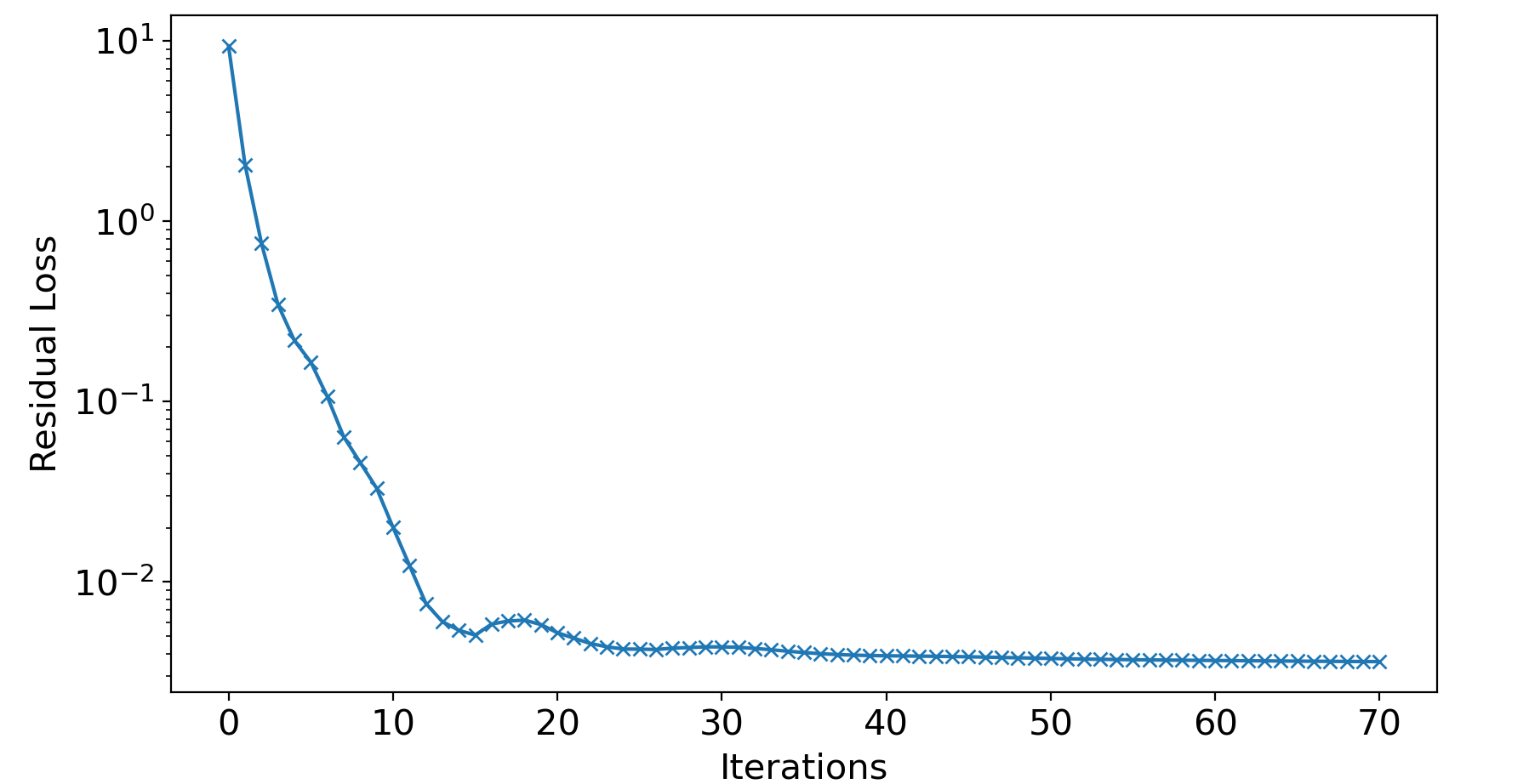 Training done with 50 iterations :  the model converges to a fixed point for a sufficient number of iterations.
19
Deep Equilibrium Models
20
Deep Equilibrium Models : S.Bai, J.Z.Kolter, V.Koltun
Key idea of DEQ models
k-layer deep network
weight tied network
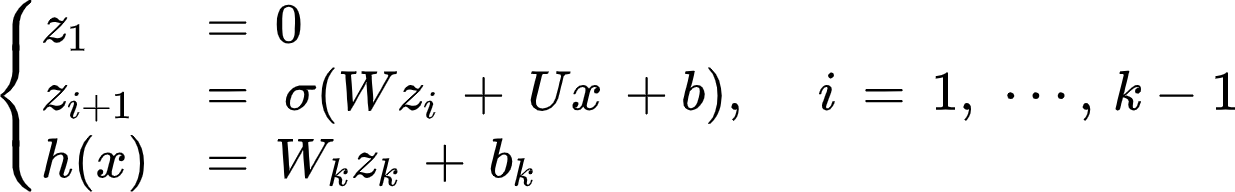 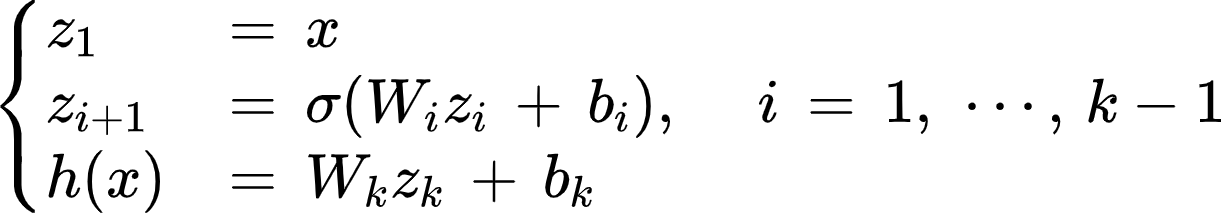 Replace all different weights Wi by the same weight W
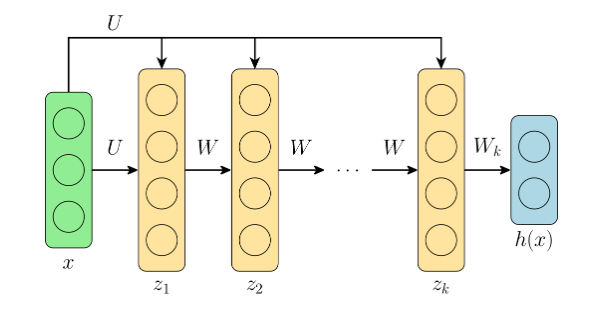 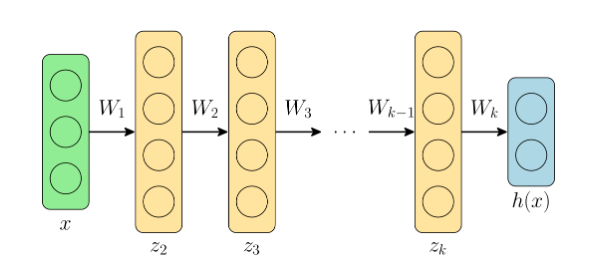 What happens when i goes to infinity ? For most “typical” deep layers, the value converges to a fixed point.
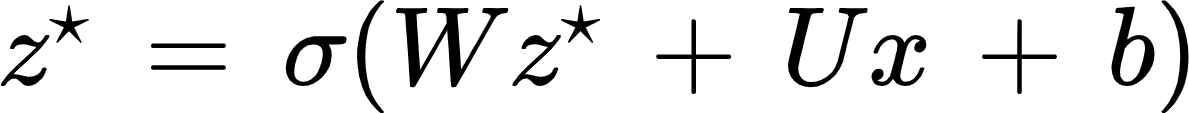 The goal of a DEQ model is to directly find this equilibrium point without performing the forward iteration itself, but by directly attempting to find a root of this equilibrium equation.
21
Forward and backward pass
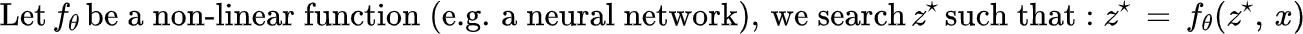 Forward pass : 
Fixed point iteration : iterate until we reach the fixed point.
Use alternative methods that provide faster convergence guarantees : Newton or Quasi-Newton methods.
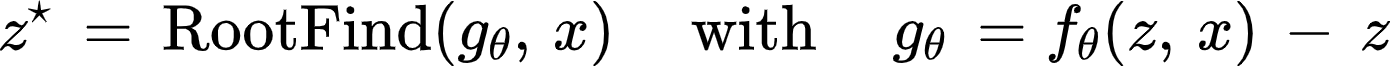 Backward pass : 
With a Black-box RootFind : no explicit backpropagation through the exact operations in the forward pass.
Alternative procedure which avoids storing all iterations + requires constant memory :
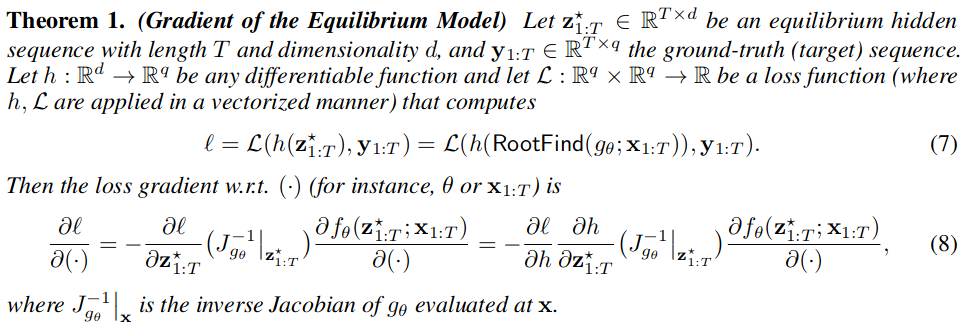 22
Computational trick and summary
Computational trick : 
One challenge is to compute the exact inverse Jacobian at every intermediate Newton iteration.
Use Broyden’s method : a quasi-newton approach that makes low-rank updates to approximate the inverse jacobian.
This trick can also be employed in the backward pass :
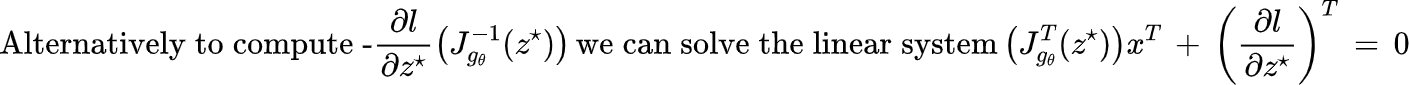 Summary : 
Design a function (stable and constrained : e.g using layernorm / batchnorm / LSTM …)
Find the equilibrium point using Broyden’s method.
Backpropagate through the fixed point using Theorem 1 and Broyden’s method.
23
Convergence of iterations
Issues in DEQ models
slower than conventional deep networks for same accuracy.
number of iterations required to solve for the equilibrium quickly grows over the course of training : approaching instability.
the model is sensitive to architectural choices.

Regularization solution to improve DEQ model’s stability, efficiency and flexibility
Jacobian regularization relates to the contractivity of DEQ’s forward non-linear system and backward linear system.
In both the forward and backward, the spectral radius of the Jacobian at the fixed point directly affects how stable the convergence to the fixed point could be in its neighborhood (i.e the jacobian characterizes the shape of the transformation of the function around the fixed point).
Add an auxiliary term to the training objective to regularize the model conditioning.
24
How ?
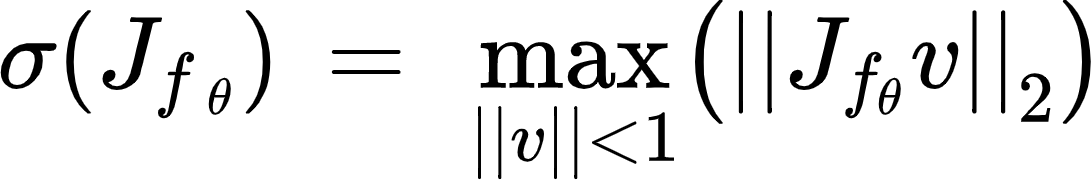 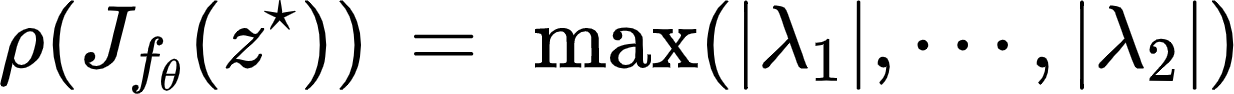 Spectral normalization / Power iterations are too expensive due to successive vector-Jacobian products
Solution proposed is to regularize the Jacobian through its Frobenius norm since :
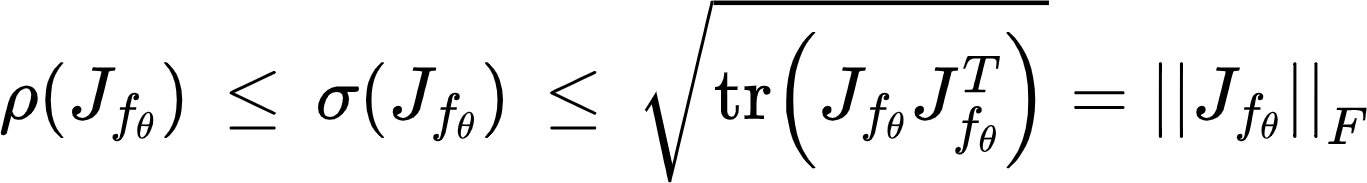 The Frobenius can be estimated using Hutchinson estimator :
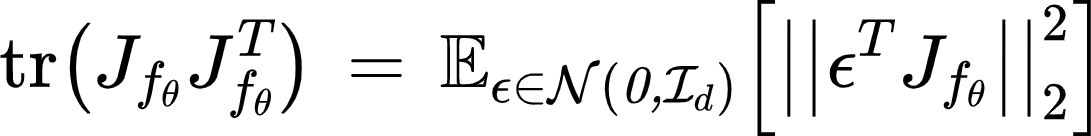 Which can be approximated by Monte-Carlo estimation (sampling M i.i.d ε). Empirically, M = 1 works well.
25
Autoencoder Loss
If Dirichlet node : Autoencoder is learning well because multiplication by 0 + loss “MSE with ground truth”.

But if we check ||D(E(Ufinal)) - Ufinal||^2 on all nodes the error is high …. (pick at the beginning of residual / mse curves) + decoder has information to minimize the residual instead of being “independant”.

Add loss for the autoencoding process
26
Full Model
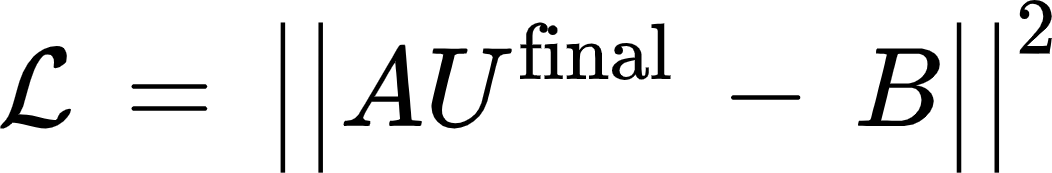 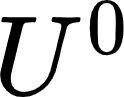 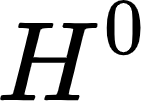 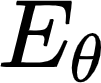 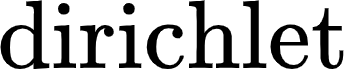 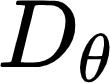 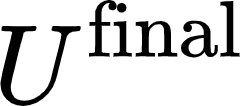 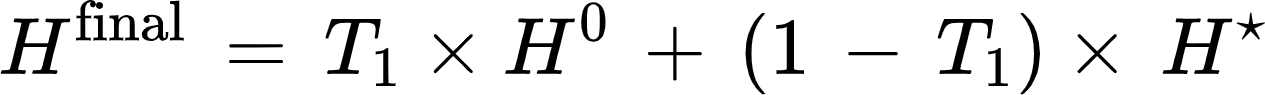 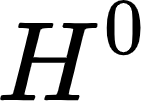 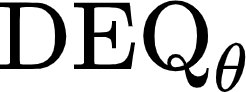 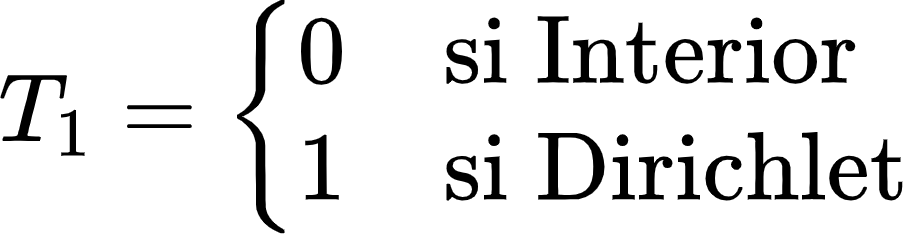 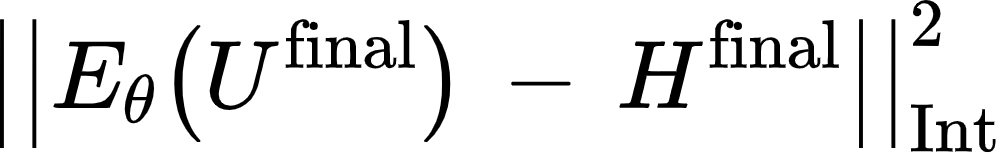 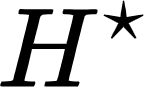 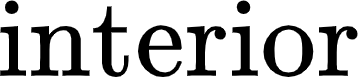 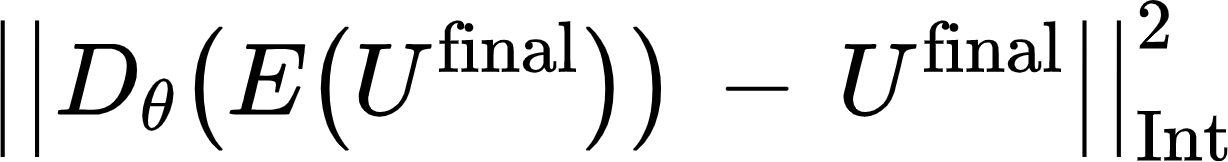 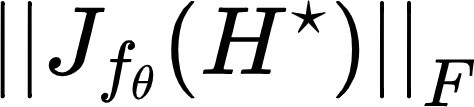 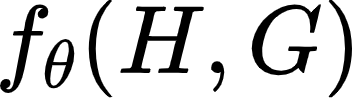 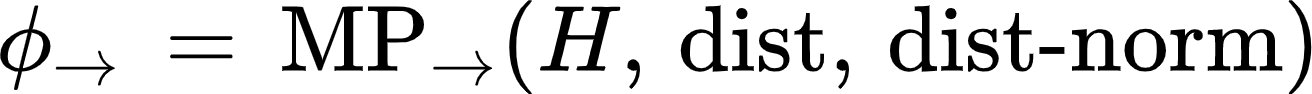 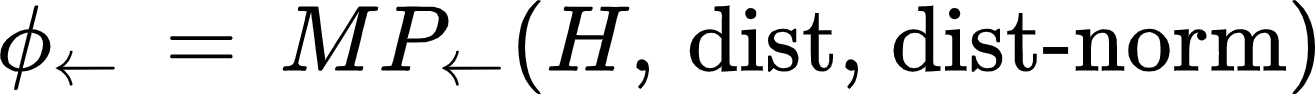 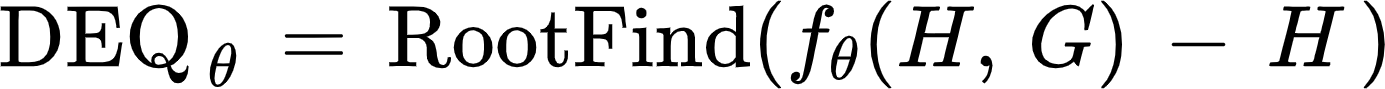 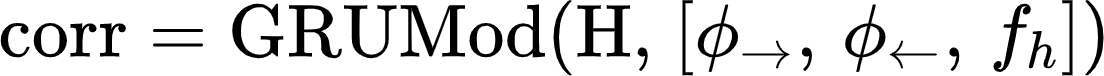 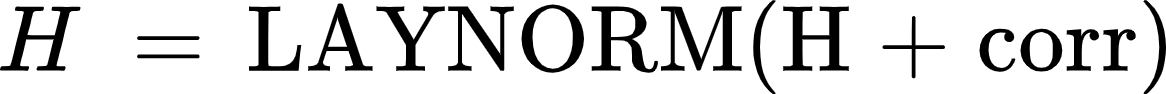 Training Loss
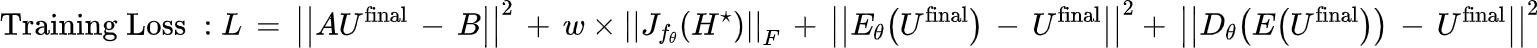 Jacobian Frobenius Norm
Residual
Encoder
Decoder
28
Results - Dataset with 10000 samples (250 - 950 nodes)
Hyperparameters : 
Latent dimension : 20
Solver : Broyden (quasi-Newton method)
Tolerance forward : 1.e-6 
Threshold forward : 600
Tolerance backward : 1.e-8
Threshold backward : 600
Learning rate : 0.01
Gradient clipping : 0.01
Scheduler : Reduce LR in plateau with step : 0.5
Jacobian spec.rad weight : 1.0

Total number of weights : 7241
If we check ||D(E(U)) - U||^2 around 1.e-5
29
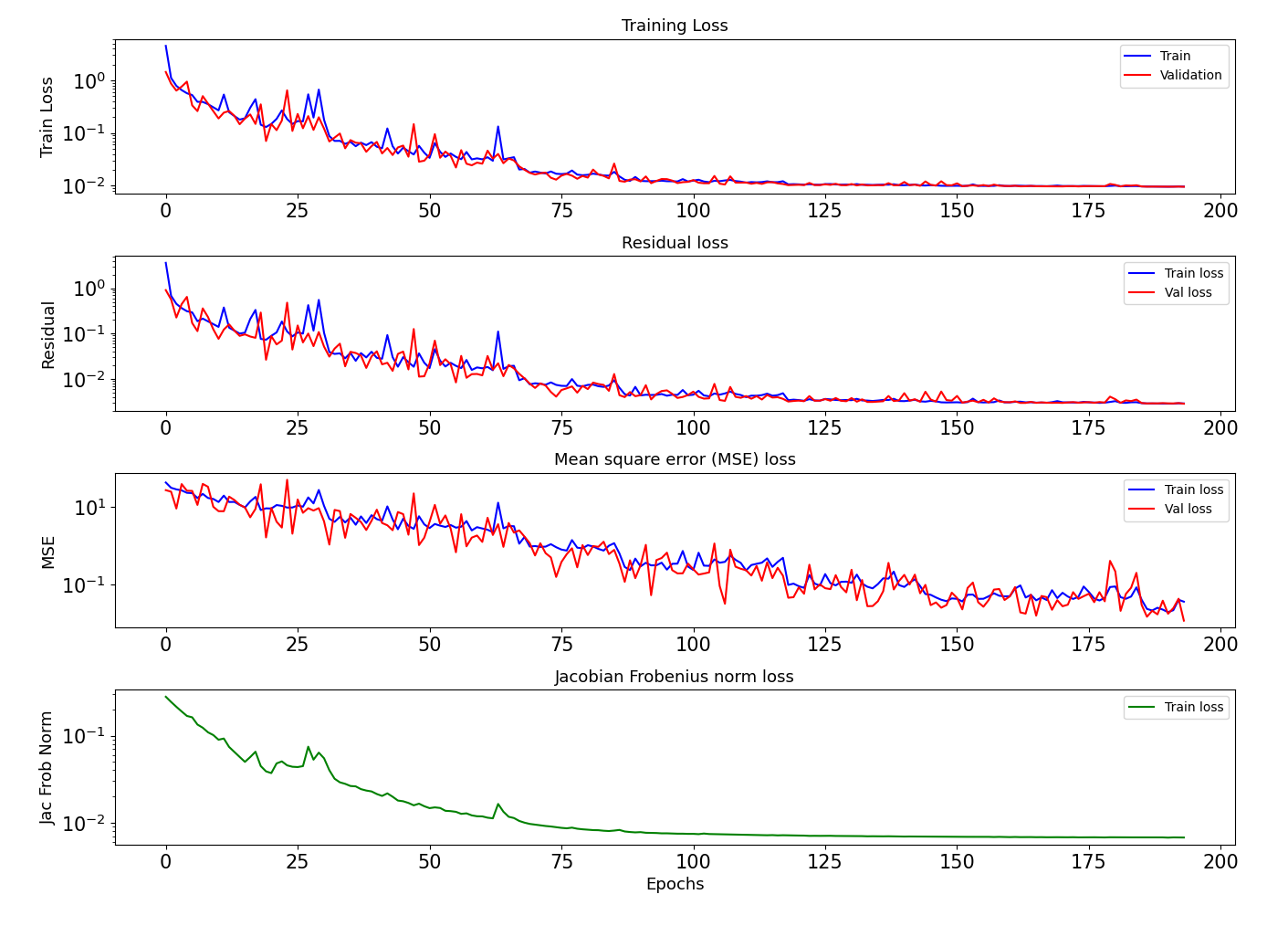 30
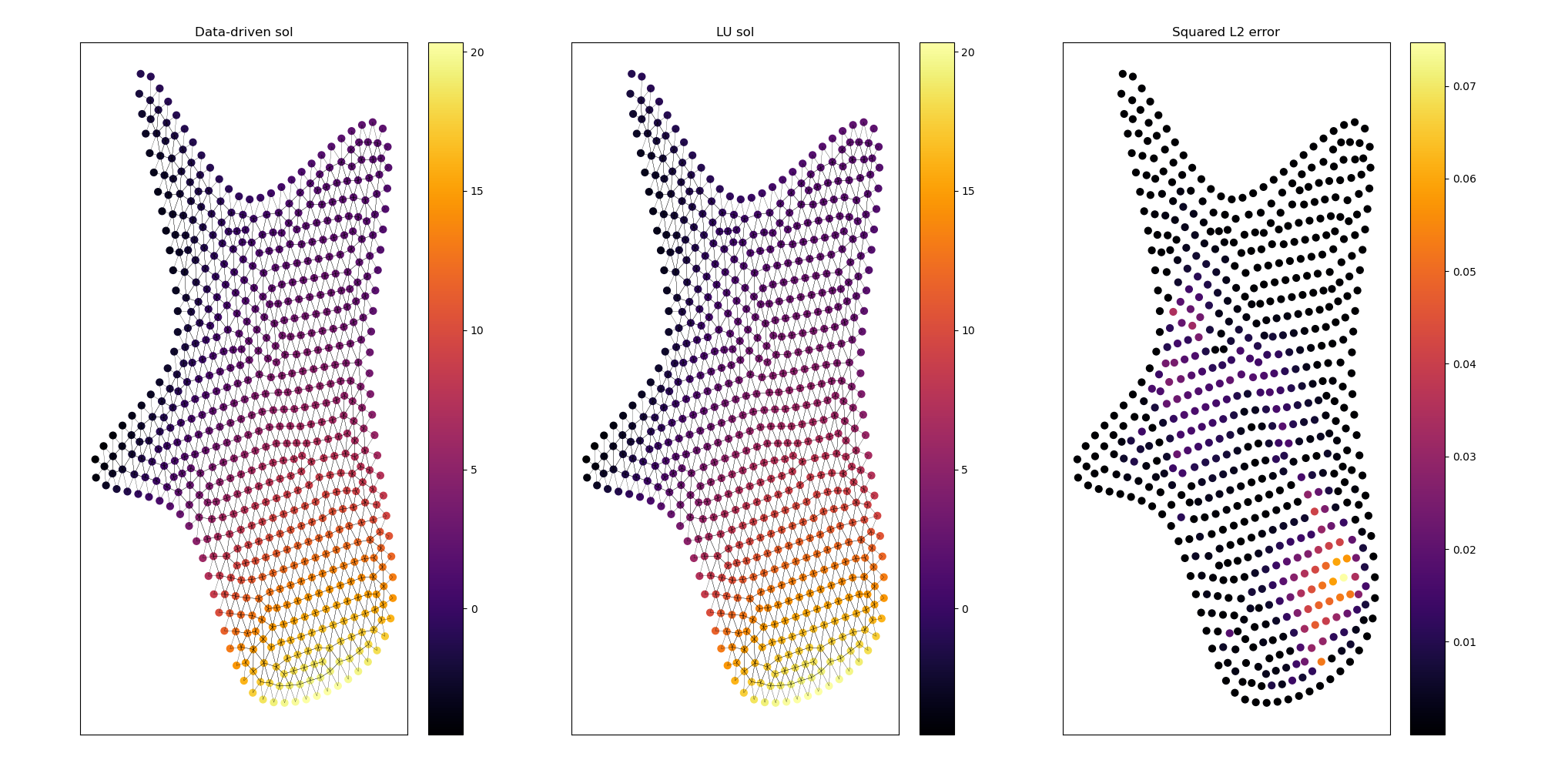 31
Forward iteration - fw_thres = 1000 - spectral radius = 0.98 - time to compute FP = 0.55s - nb nodes = 471
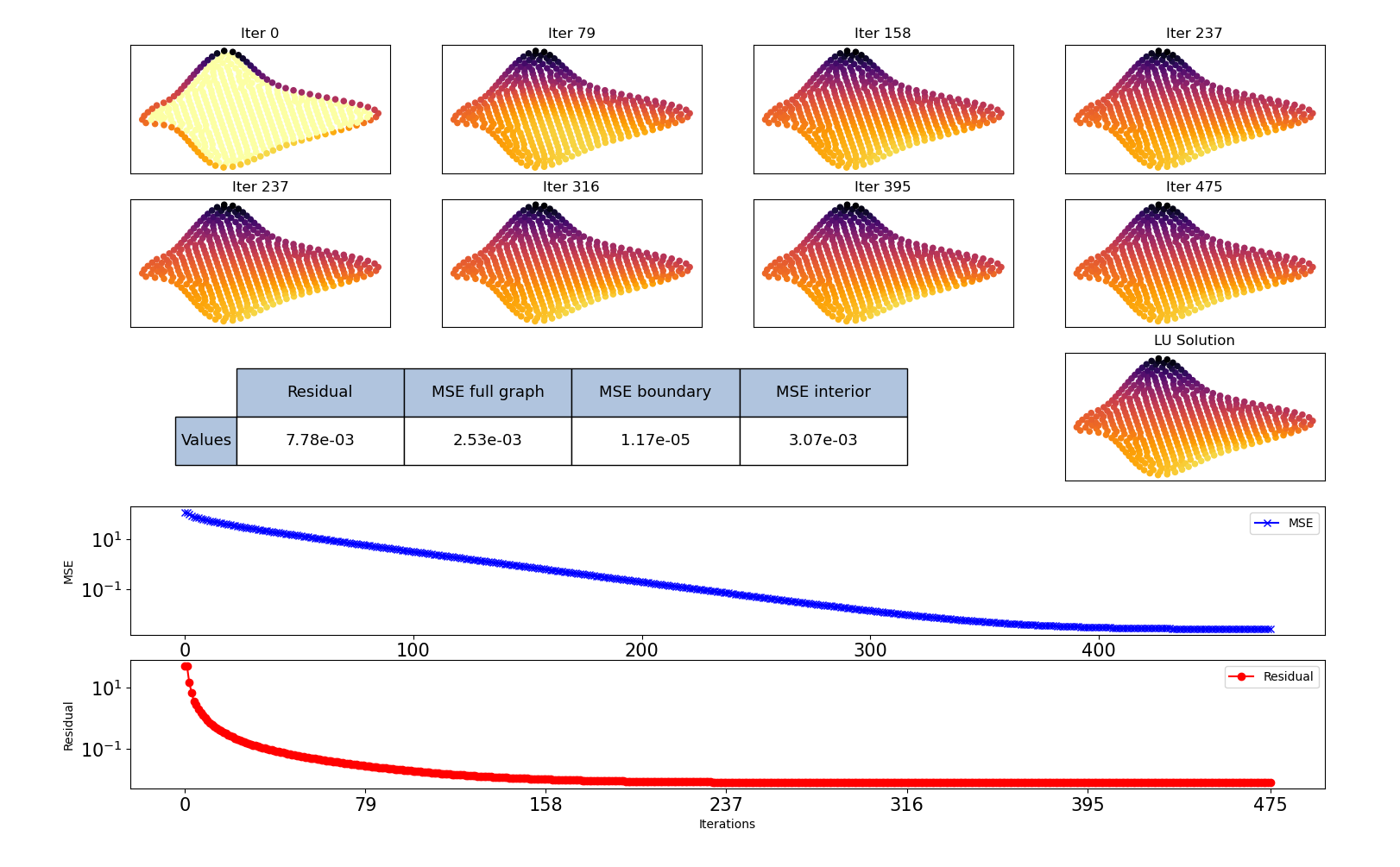 32
Broyden solver - fw_thres = 500 - spectral radius = 0.98 - time to compute FP = 0.28s - nb nodes = 471
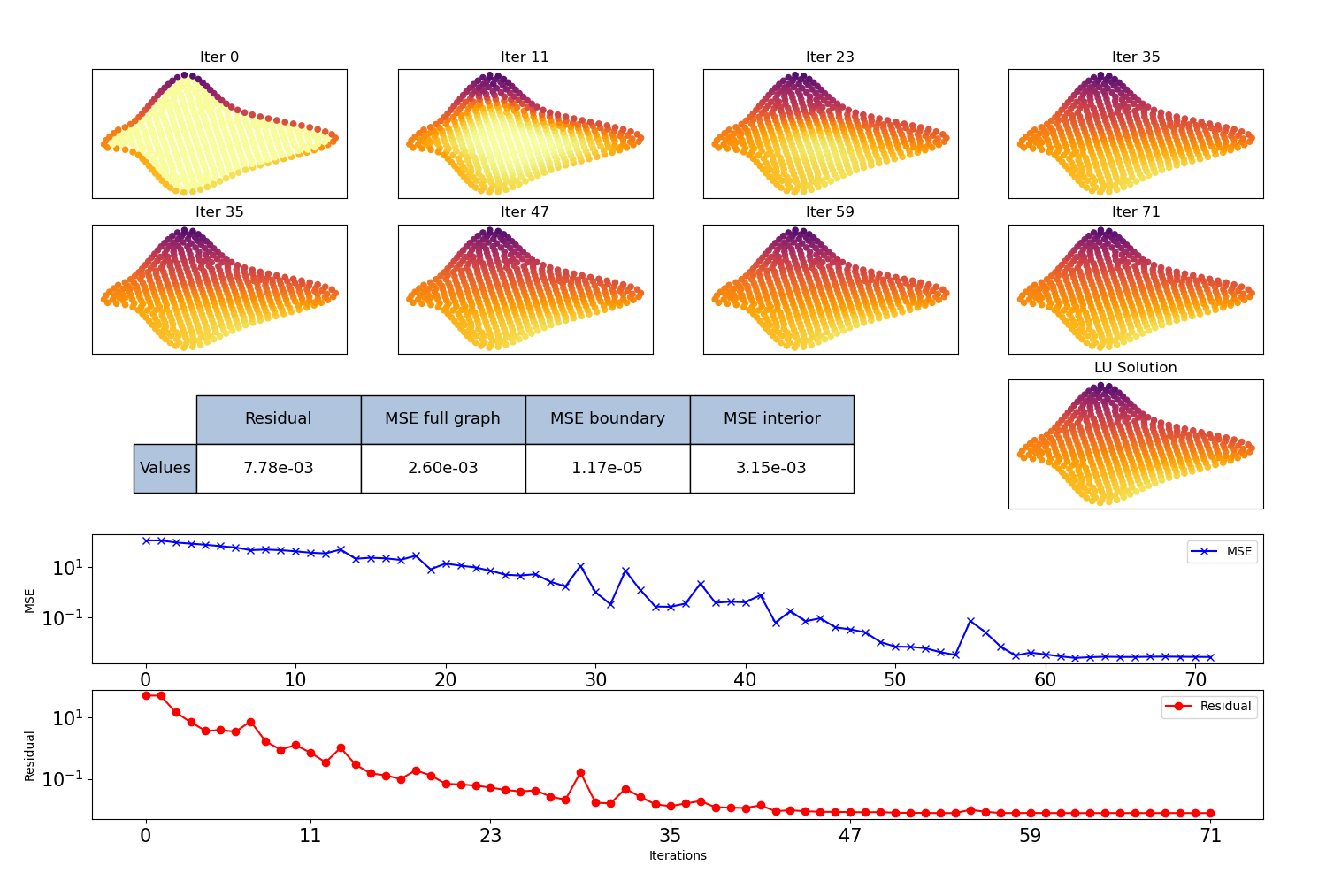 33
Conclusion and Future Work
Statistical model for unsupervised learning of a solution to the Poisson equation on unstructured grids

Key elements : 

Graph Neural Networks to deal with unstructured grids
Higher dimensional latent space
Iterative process (recast as a fixed point iteration with control of the spectral radius)

Future work 
Detailed comparison with iterative linear solvers
Test on problems from real CFD simulations
Use as a preconditioner (domain decomposition + multigrid methods)
Discretization-free loss
34
Additional results
New geometries
35
Forward iteration - fw_thres = 1000 - spectral radius = 0.99 - nb nodes = 714
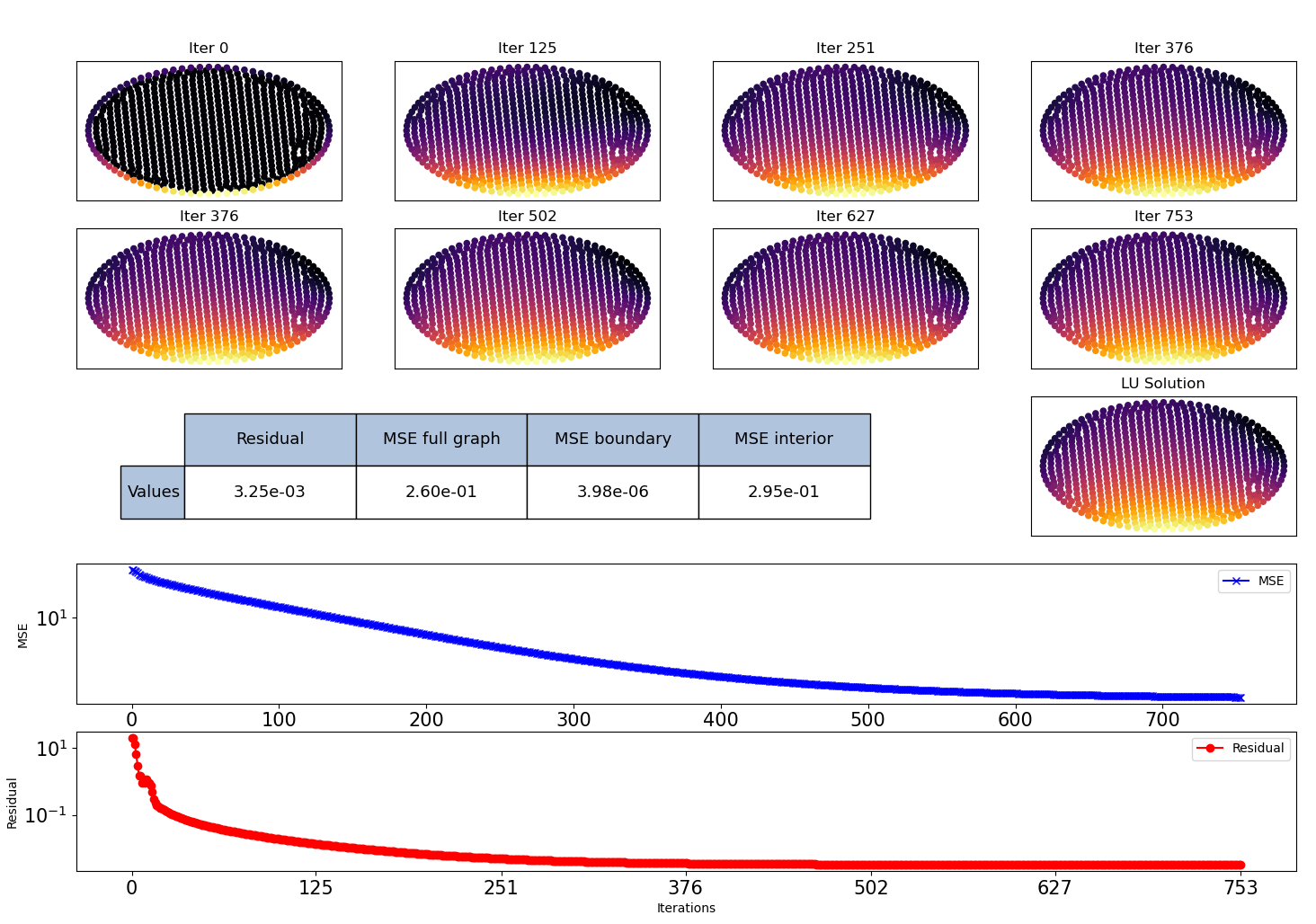 36
Forward iteration - fw_thres = 1000 - spectral radius = 0.99 - nb nodes = 919
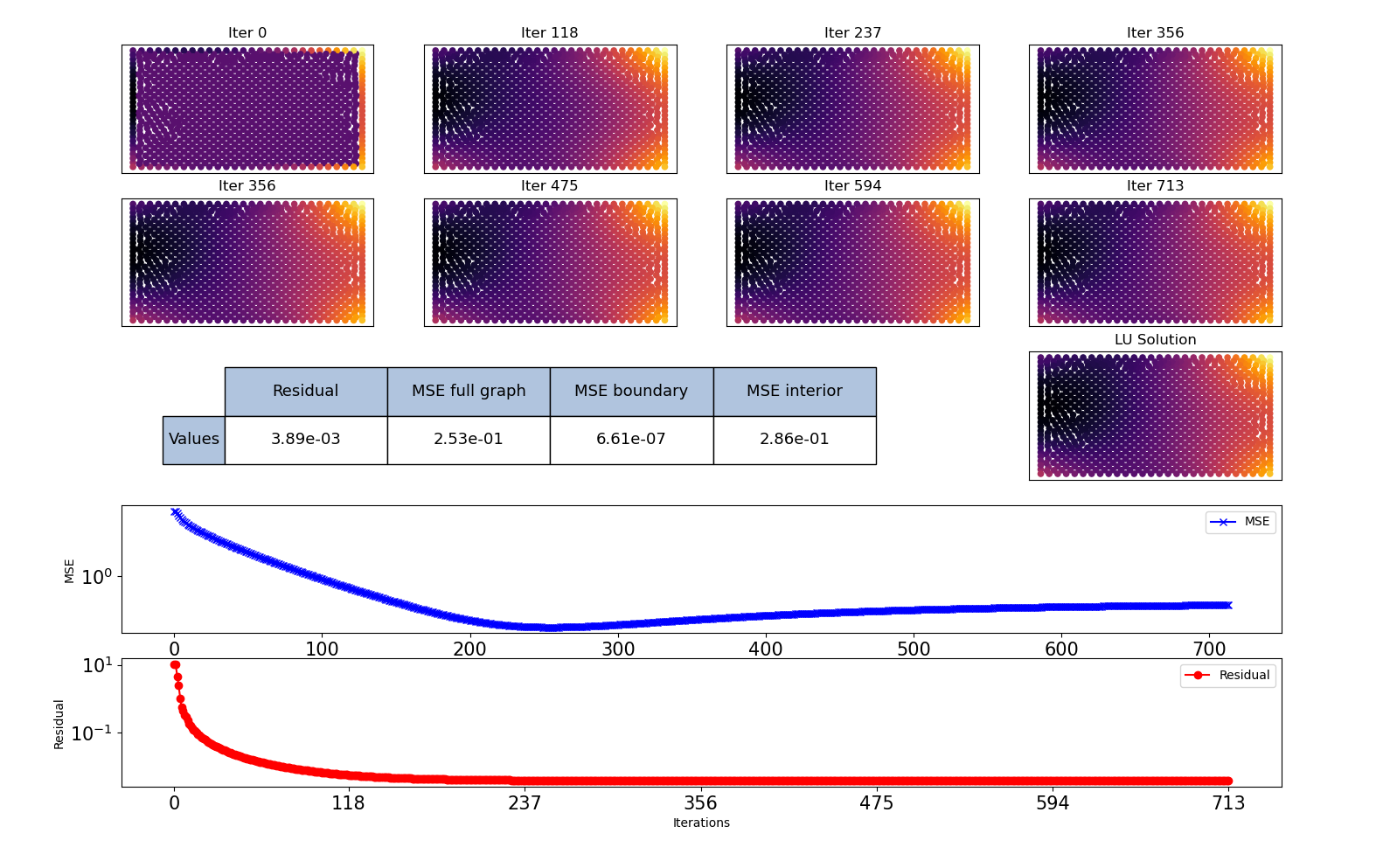 37
Forward iteration - fw_thres = 1000 - spectral radius = 0.99 - nb nodes = 892
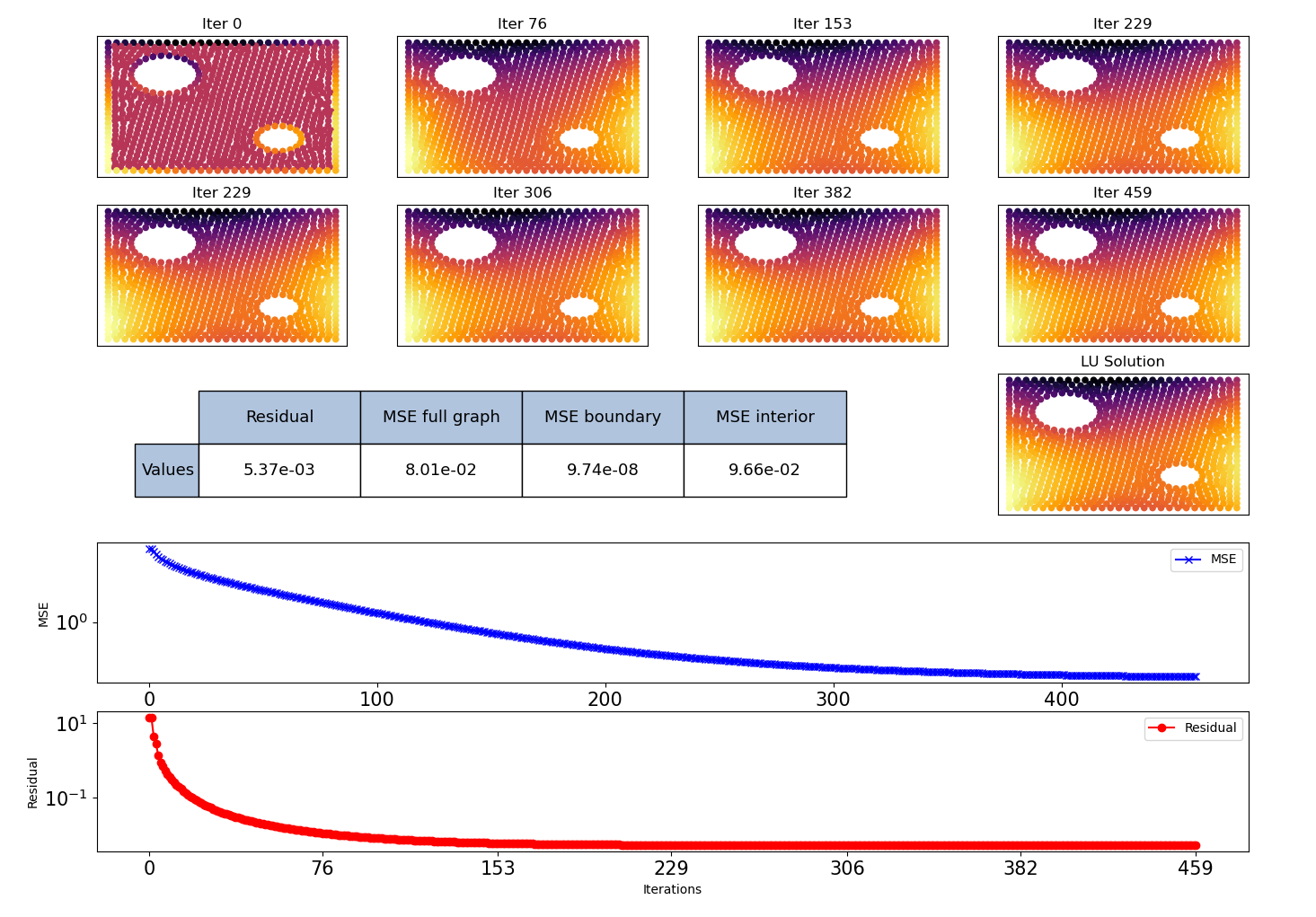 38
Forward iteration - fw_thres = 1000 - spectral radius = 0.99 - nb nodes = 767
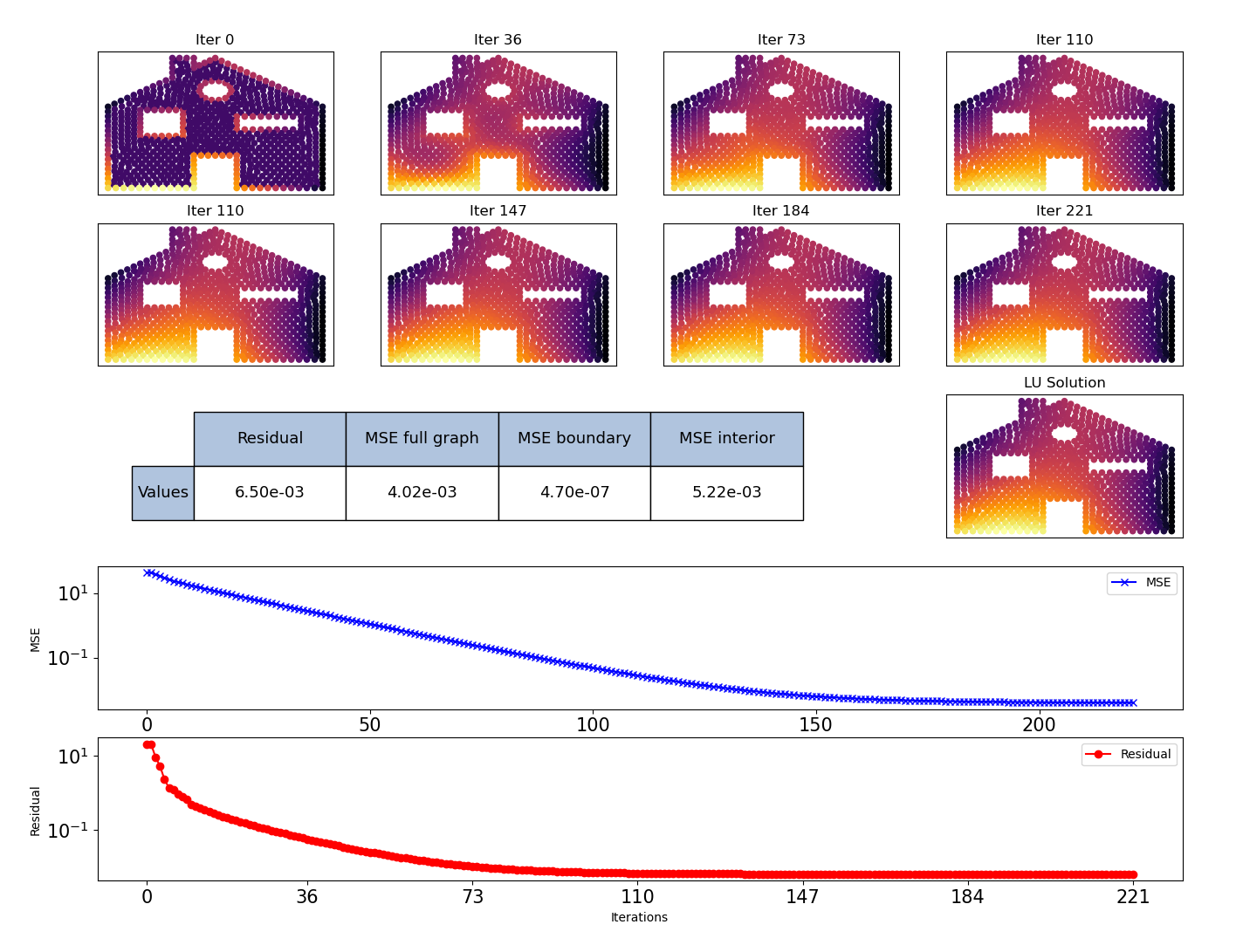 39
Forward iteration - fw_thres = 1000 - spectral radius = 0.99 - nb nodes = 468
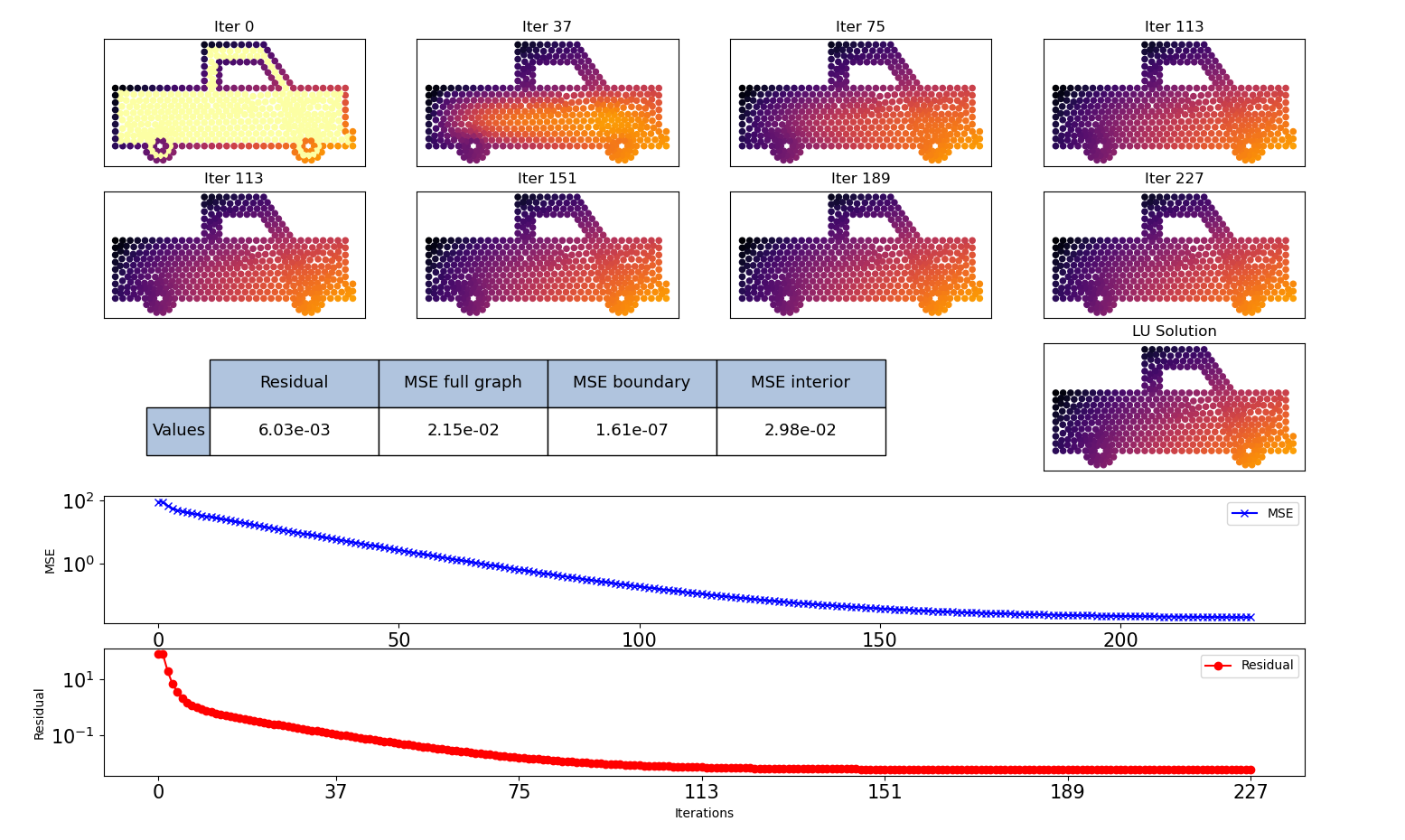 40
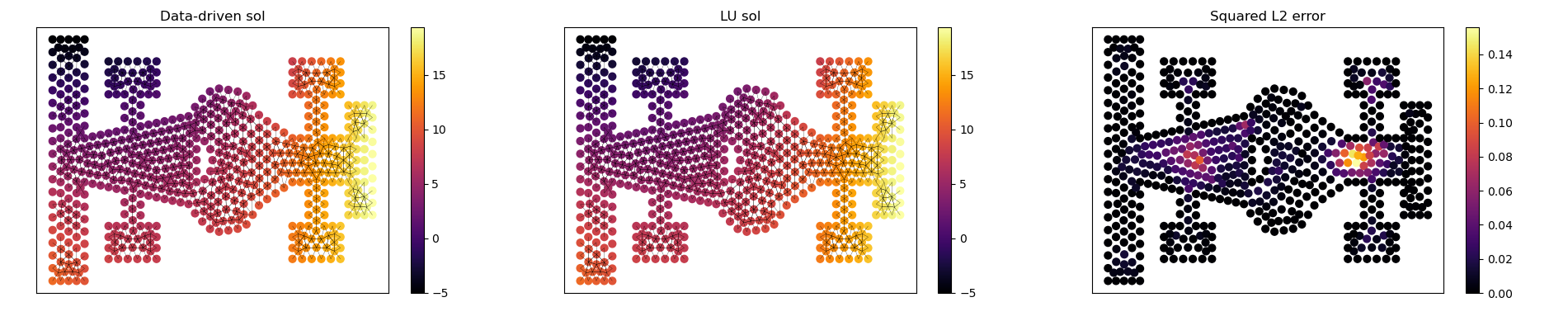 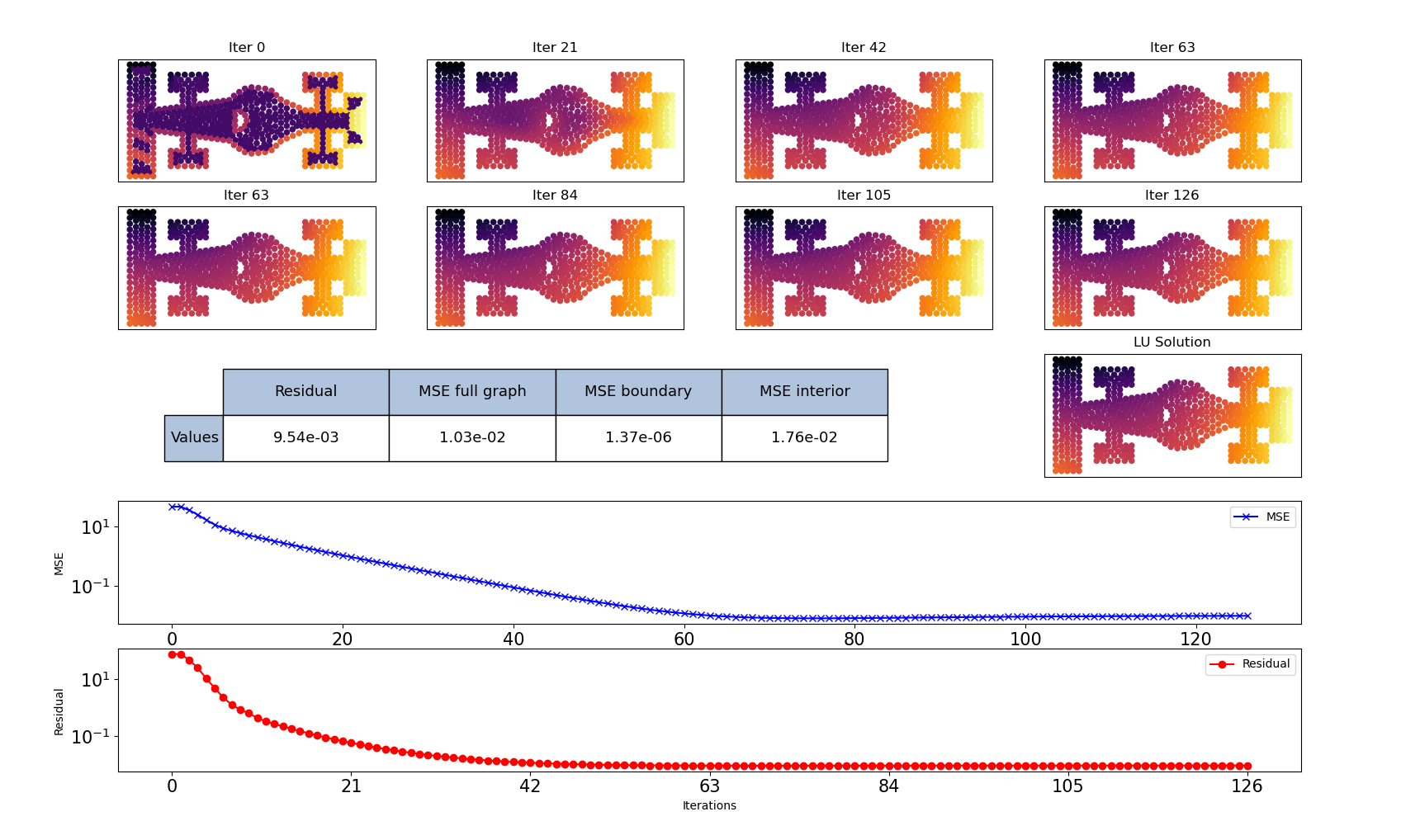 Num nodes : 609
41
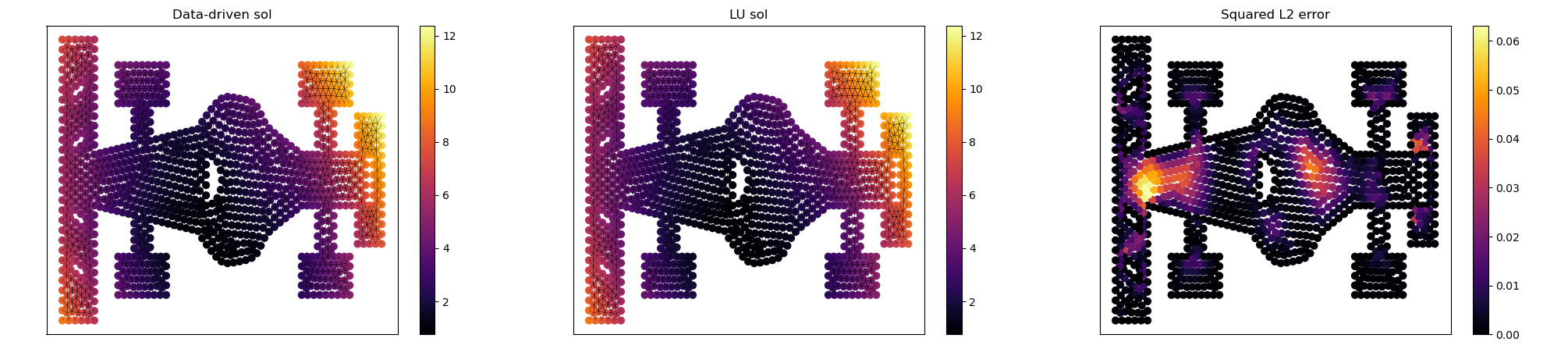 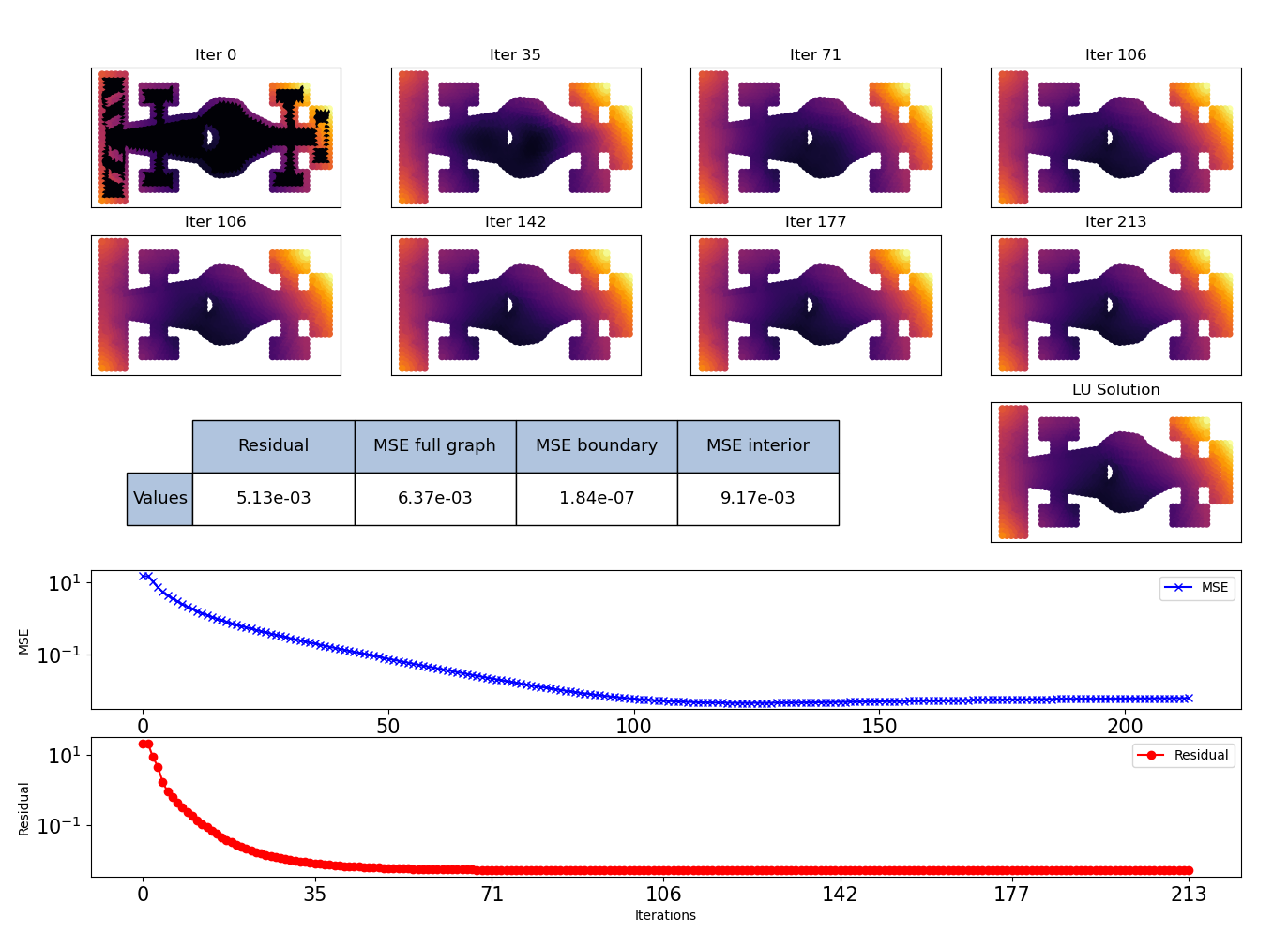 Num nodes : 1206
42
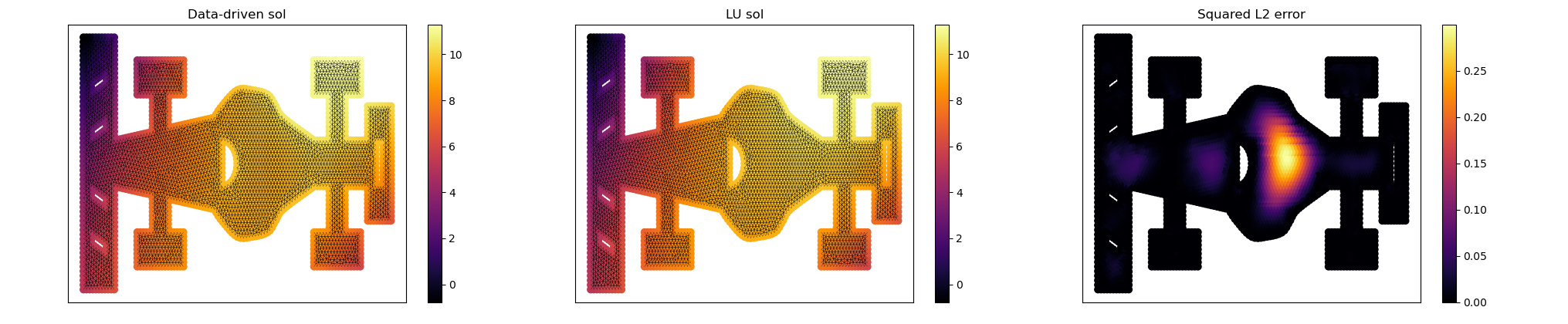 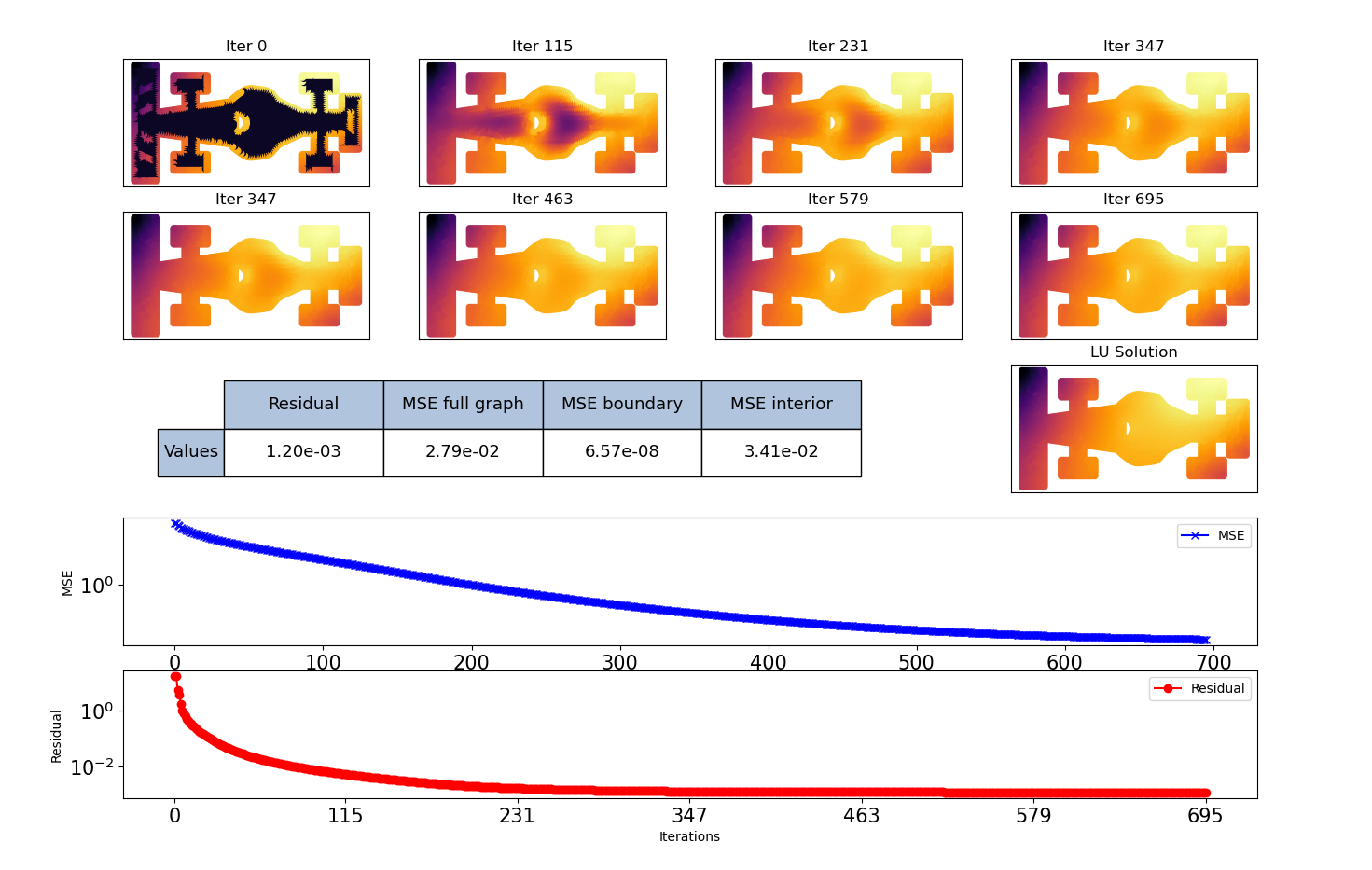 Num nodes : 3882
43
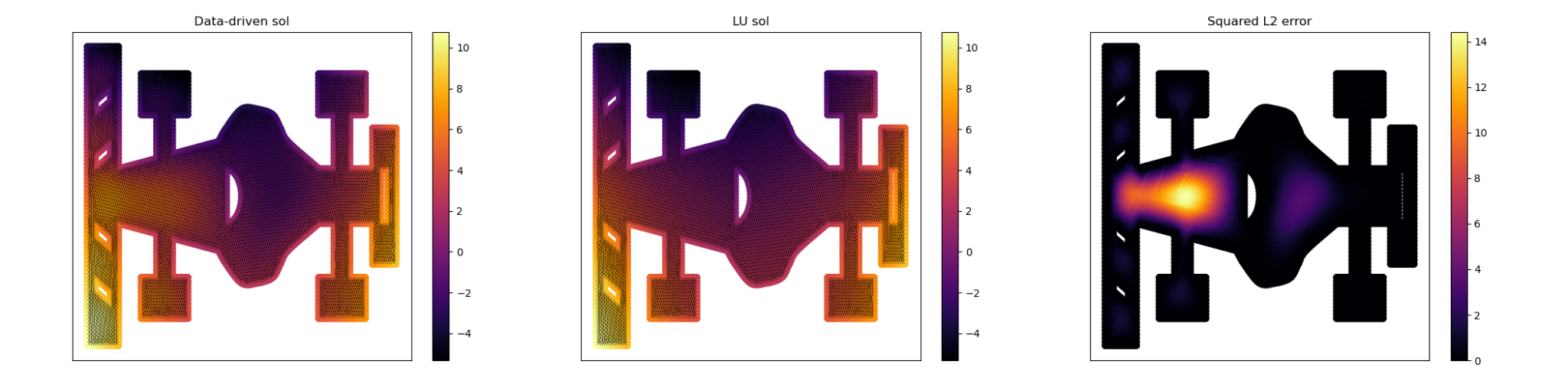 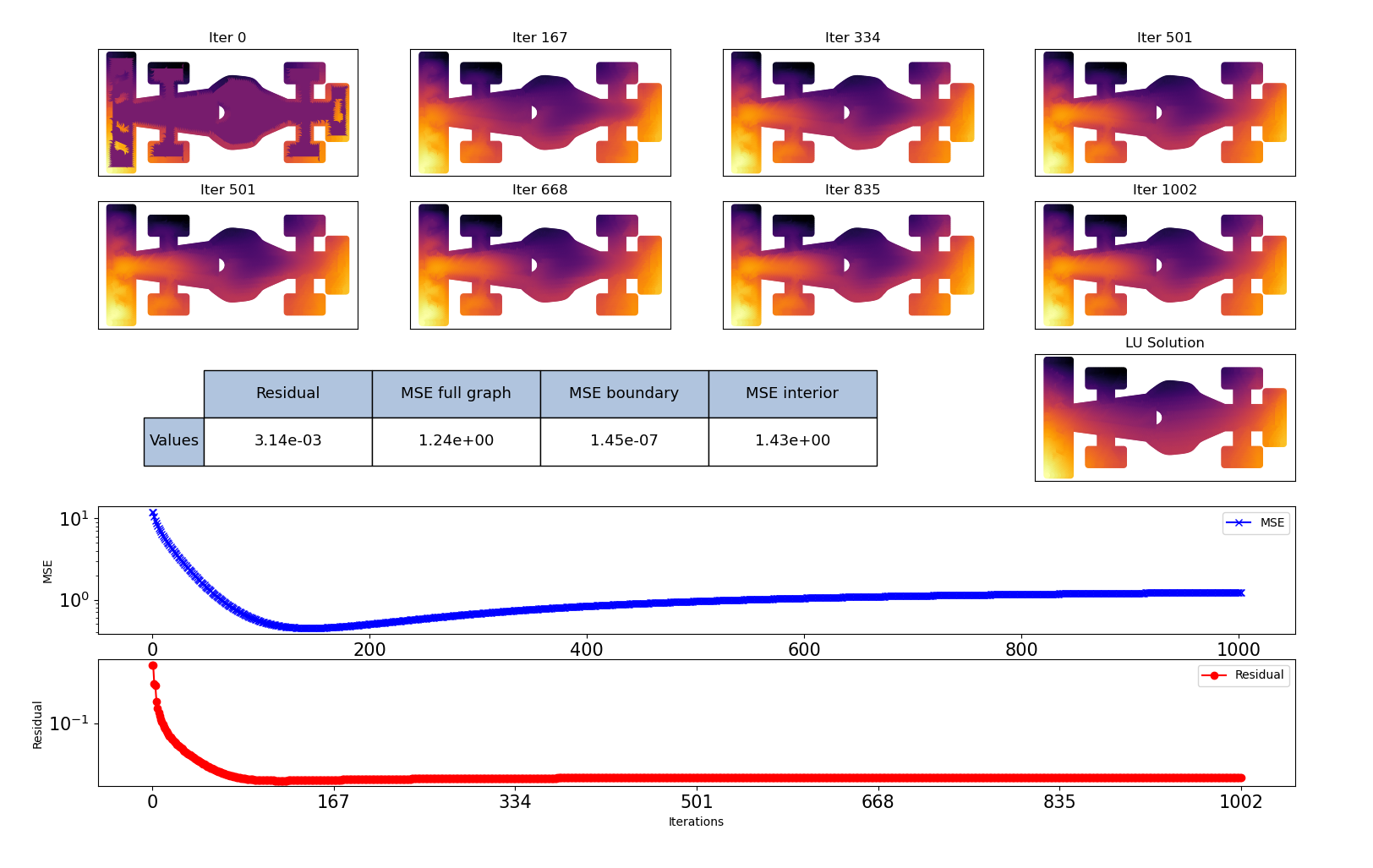 Num nodes : 7596
44
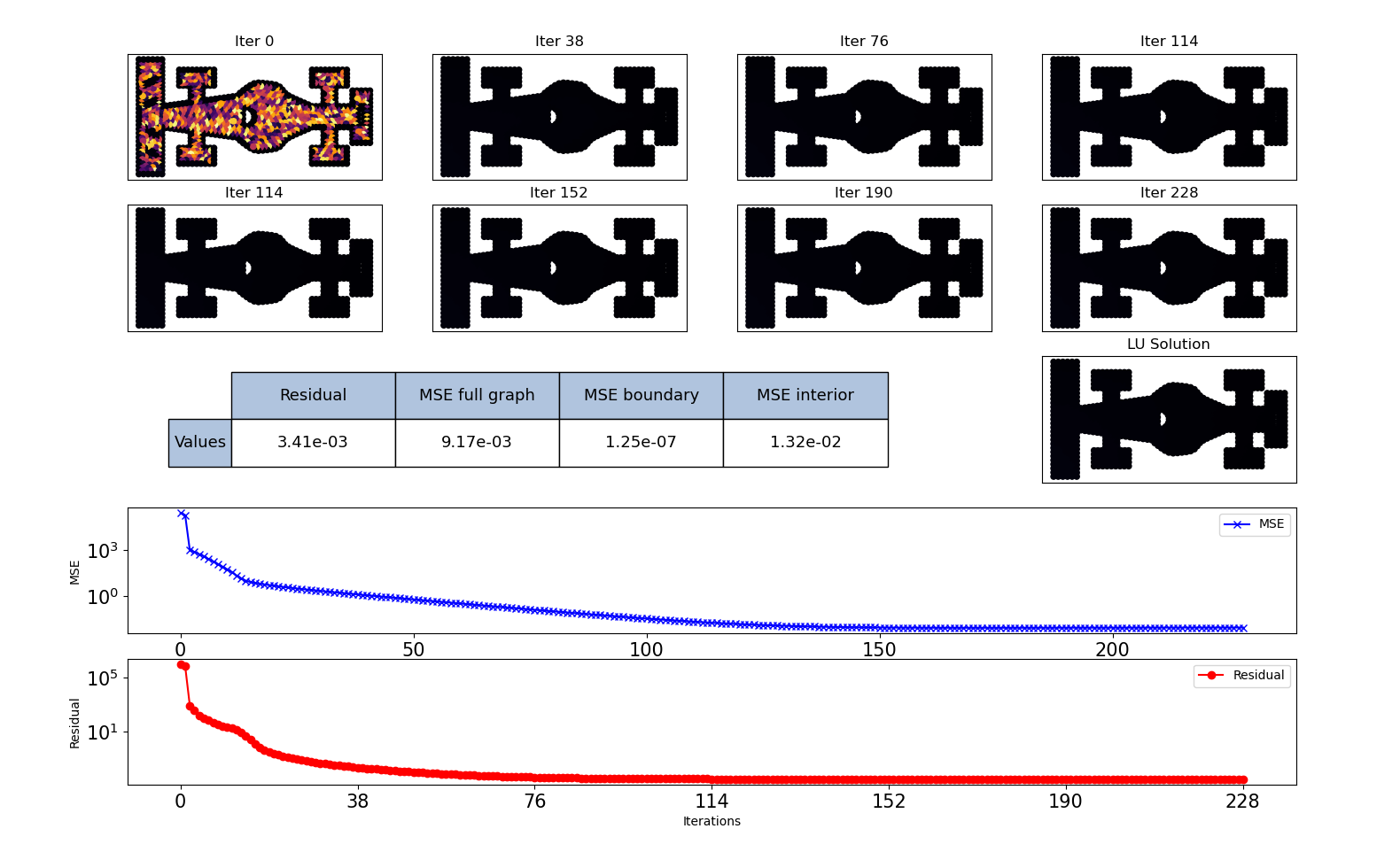 Initial solution : Random values between 50 and 1000
Num nodes : 1219
45
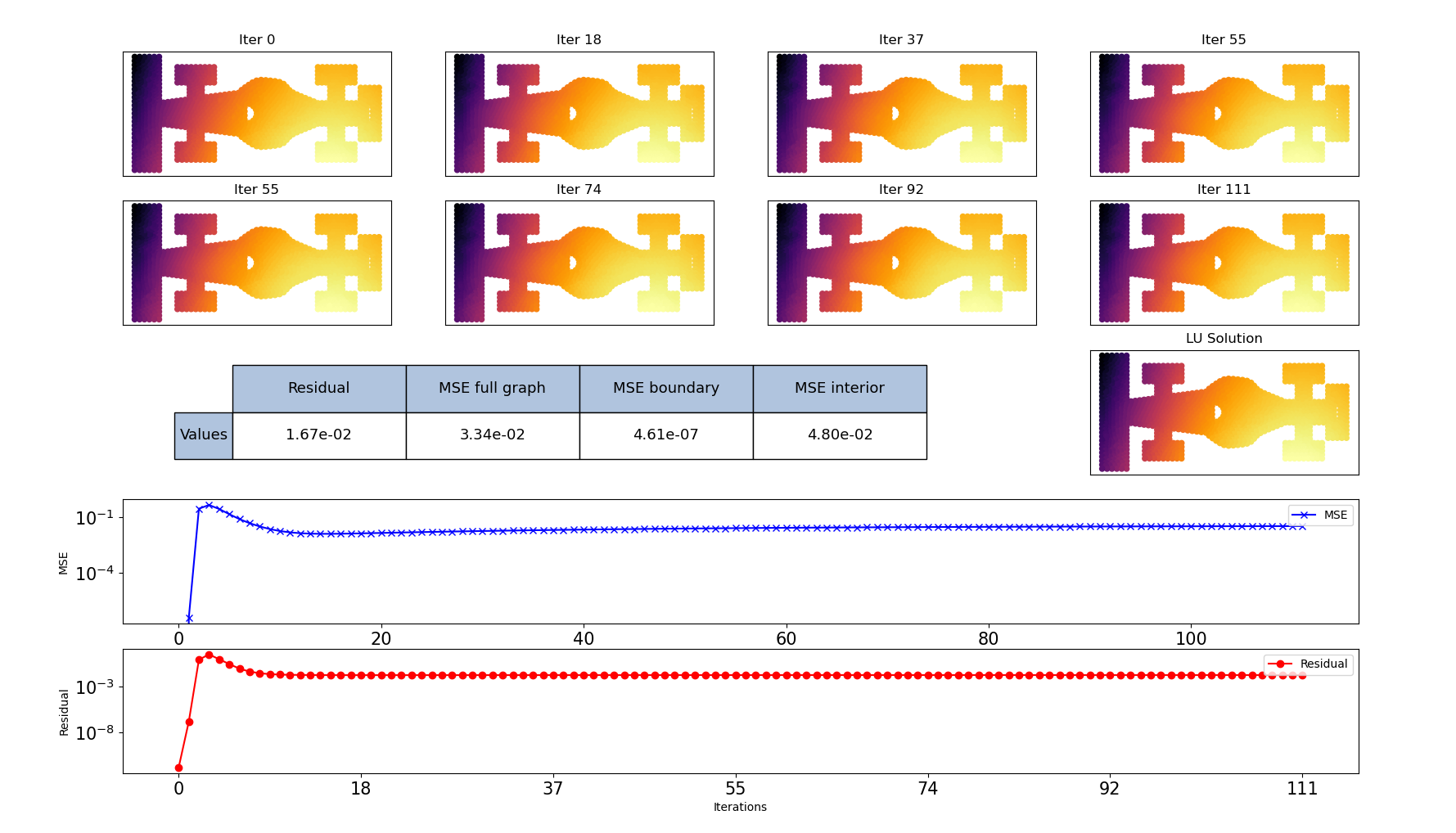 Initial solution : Exact solution
Num nodes : 1219
46
Conclusion
47
Recurrent GNN-based algorithm that iteratively solves a Poisson problem with mixed boundary conditions.
The architecture of the model respects the boundary conditions by design. 

Work in progress : 

Make some improvements on the overall architecture.
Better investigate the treatment of the Neumann boundary nodes.
The model applied on samples with fewer nodes obtained interesting convergence properties that motivate the creation of a hierarchical architecture.
	
	Use case : 

The model will be used as a preconditioner for standard iterative methods (e.g. Jacobi, Gauss Seidel).
An exclusive deep learning solution will be considered to mimic multigrids methods.
48
References
Deep Statistical Solver : Balthazar Donon, Wenzhuo Liu, Antoine Marot, Zhengying Liu, Isabelle Guyon, et al..
Learning Mesh-based Simulation with Graph Networks : Tobias Pfaff, Meire Fortunato, et al..
Introduction to Numerical Methods for Variational Problems : Langtangen, Mardal.
A Comprehensive Survey on Graph Neural Networks : Zonghan Wu, Shirui Pan, Fengwen Chen, et al..
Graph Neural Networks, A Review of Methods and Applications : Jie Zhou, Ganqu Cui, Zhengyan Zhang, et al..
Numerical Methods for incompressible viscous flow : Hans Petter Langtangen, Kent-Andre Mardal, Ragnar Winther
Residual or Gate? Towards Deeper Graph Neural Networks for Inductive Graph Representation Learning : Huang Binxuan, Carley Kathleen M.
Solving incompressible Navier-Stokes equations on heterogeneous parallel architectures : Yushan Wang
Latent Space Physics : Towards learning the Temporal Evolution of Fluid Flow : S.Wiewel, M.Becher, N.Thuerey
Iterative Methods for Sparse Linear Systems : Y.Saad
Poisson CNN : Convolutional neural networks for the solution of the Poisson equation on a Cartesian mesh : A.G.Ozbay, A.Hamzehloo, S.Laizet, et al..
Simulating Continuum Mechanics with Multi-Scale Graph Neural Networks : M.Lino, C.Cantwell, et al..
Solver-in-the-Loop: Learning from Differentiable Physics to Interact with Iterative PDE-Solvers : K.Um, R.Brand, et al…
Learning Neural PDE Solvers with Convergence Guarantees : J.Hsieh, S.Zhao, et al
Machine Learning for Fluid Mechanics : S.Brunton, B.Noack, P.Koumoutsakos
Accelerating Eulerian Fluid Simulation With Convolutional Networks : J.Thomson, K.Schlachter, P.Sprechman
49
Thank you
50